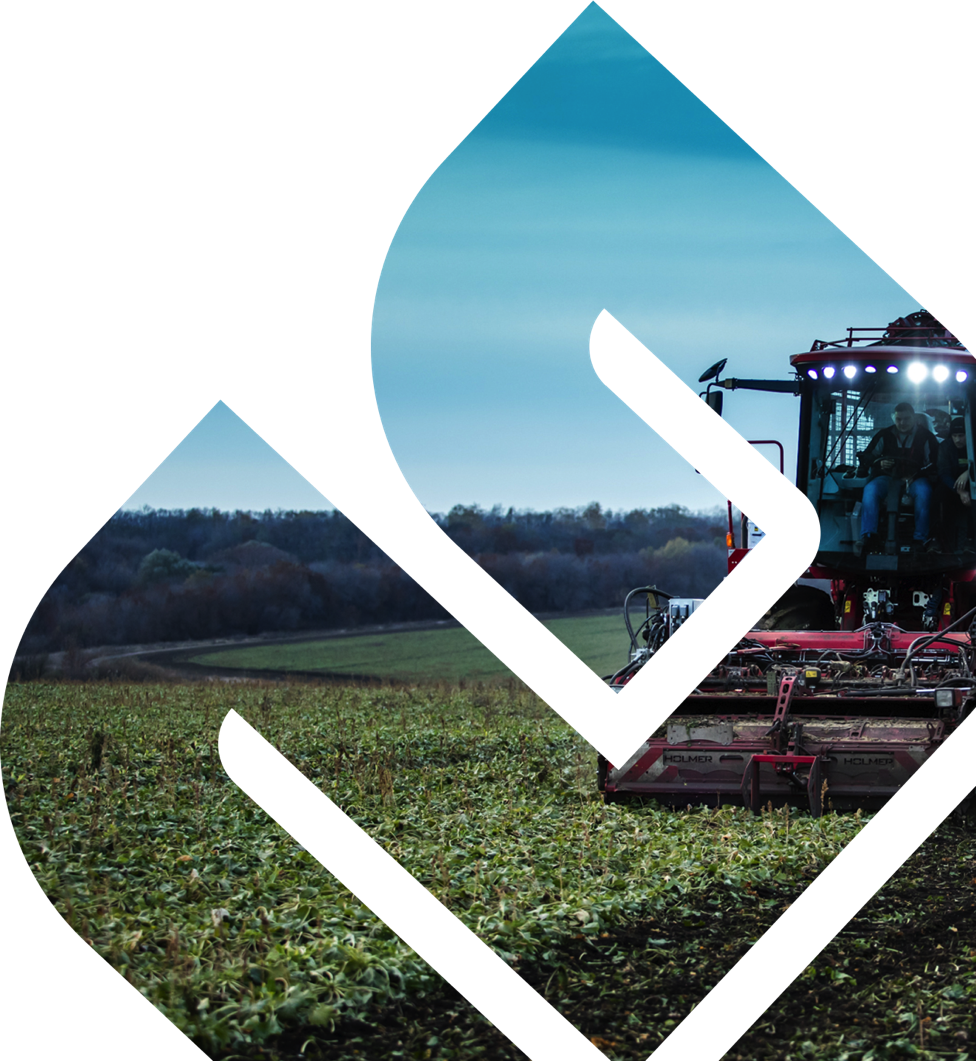 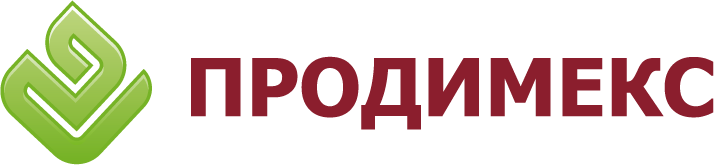 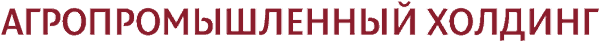 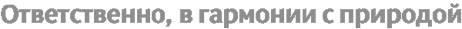 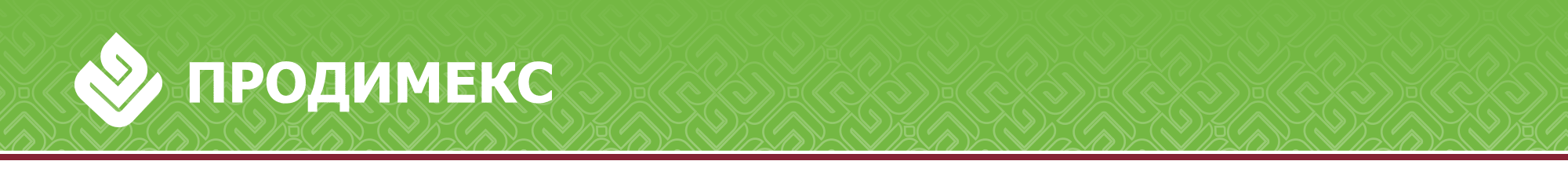 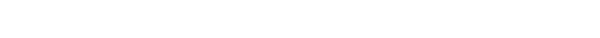 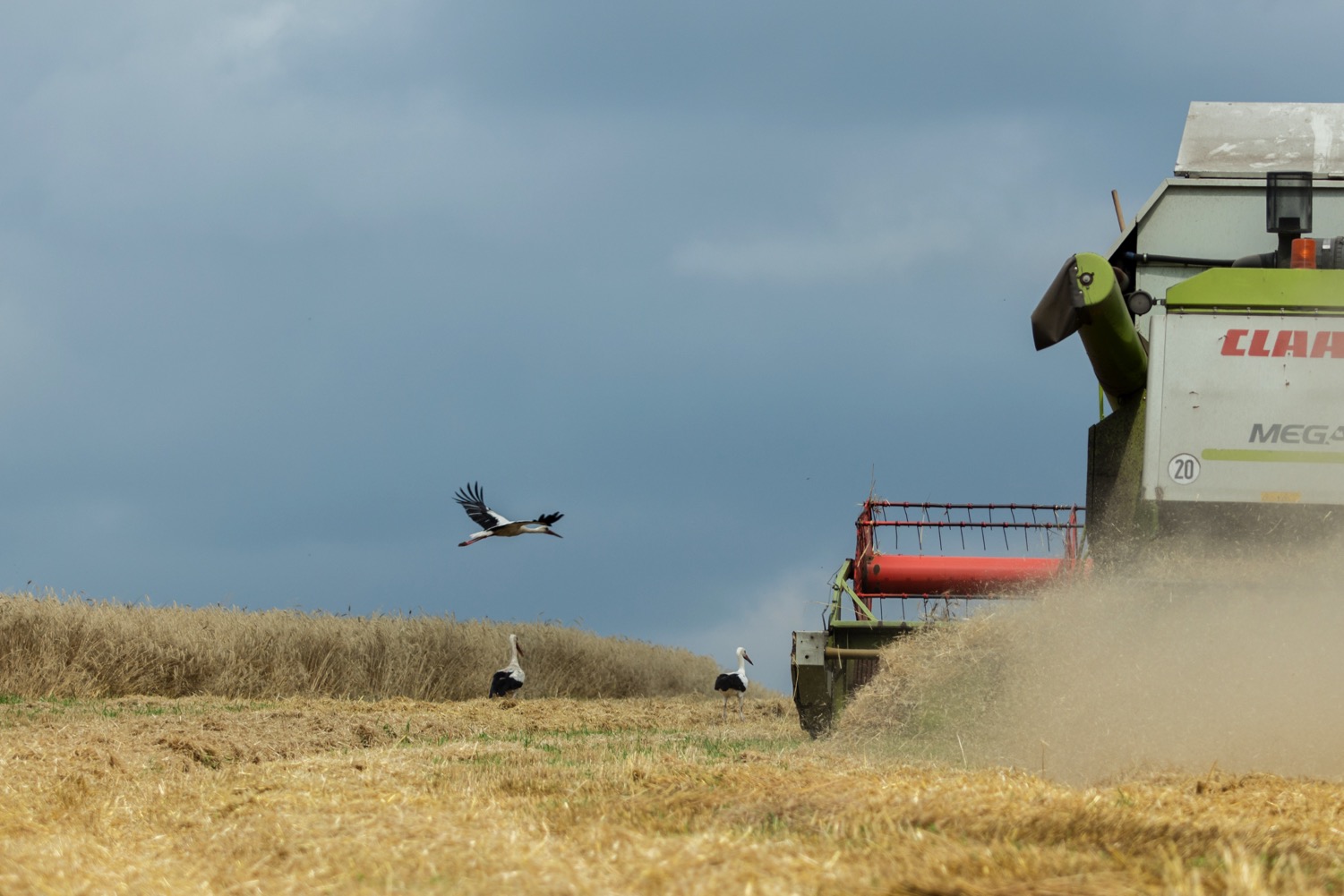 ОДИН ИЗ ЛИДЕРОВ 
АГРОБИЗНЕСА РОССИИ
ДЕВИЗ «ПРОДИМЕКСА», КАК СОЦИАЛЬНО-ОТВЕТСТВЕННОЙ КОМПАНИИ: 
  «ОТВЕТСТВЕННО, В ГАРМОНИИ С ПРИРОДОЙ»
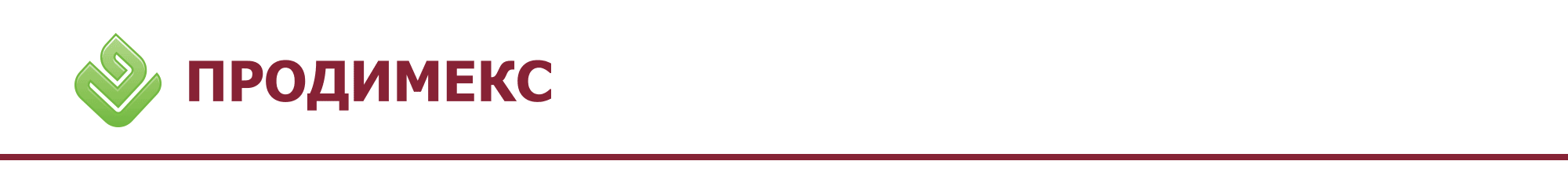 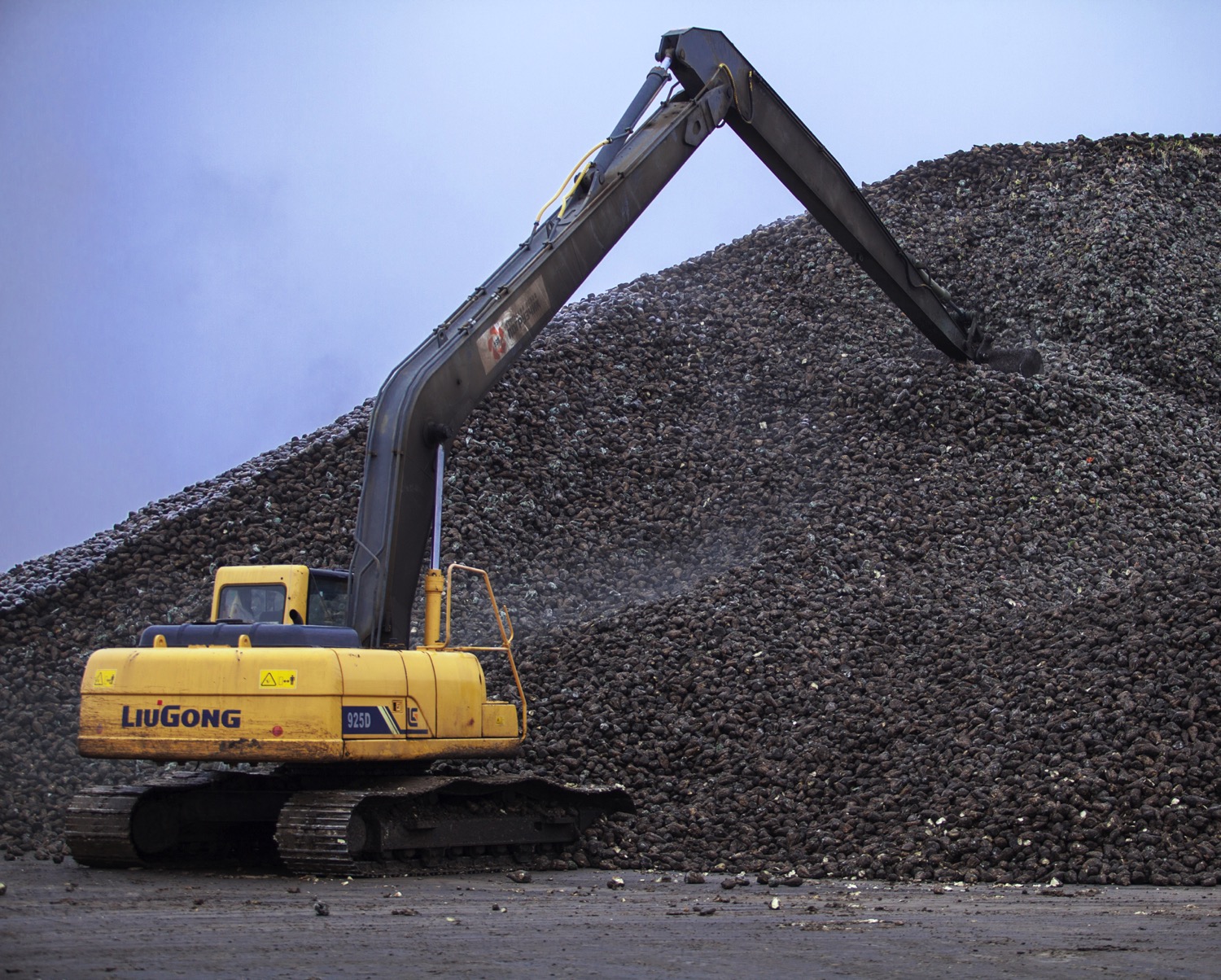 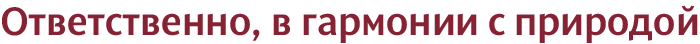 28 летБЕЗУПРЕЧНОГО ТРУДА
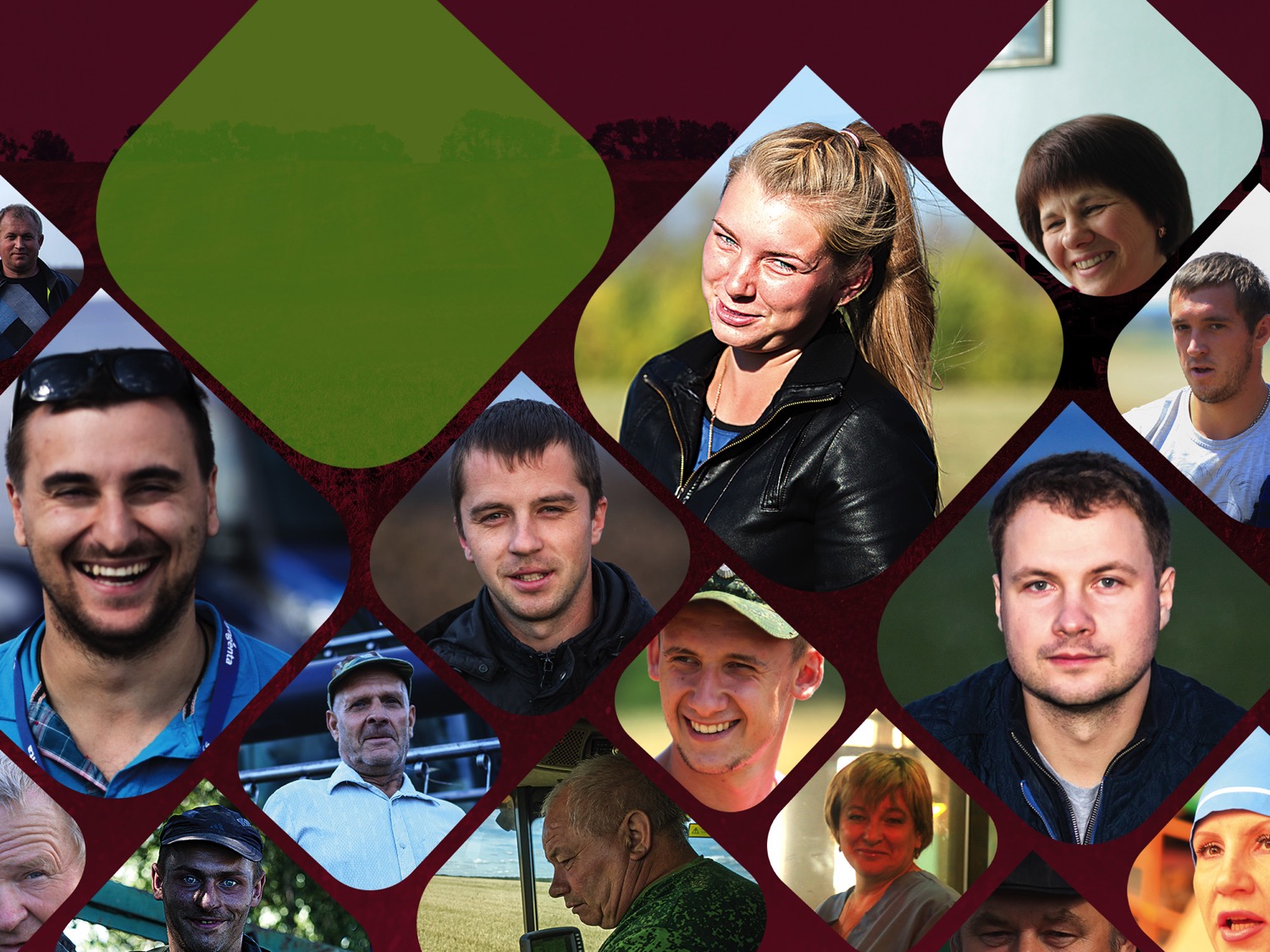 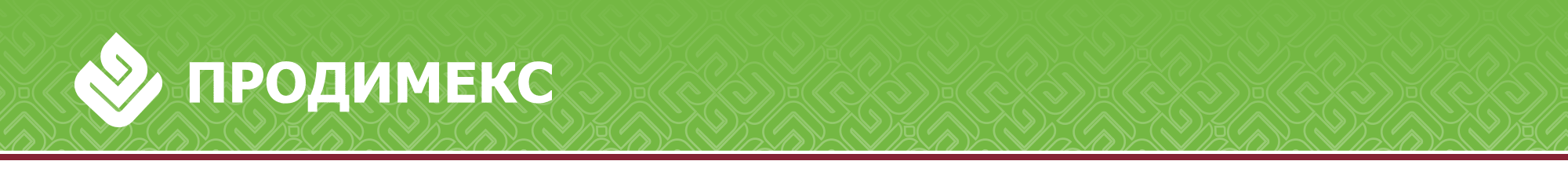 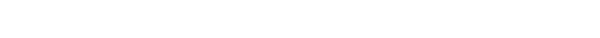 «ПРОДИМЕКС», ЭТО – МЫ!НА ПРЕДПРИЯТИЯХ ХОЛДИНГА РАБОТАЕТ 
БОЛЕЕ 17.000 
ЧЕЛОВЕК.
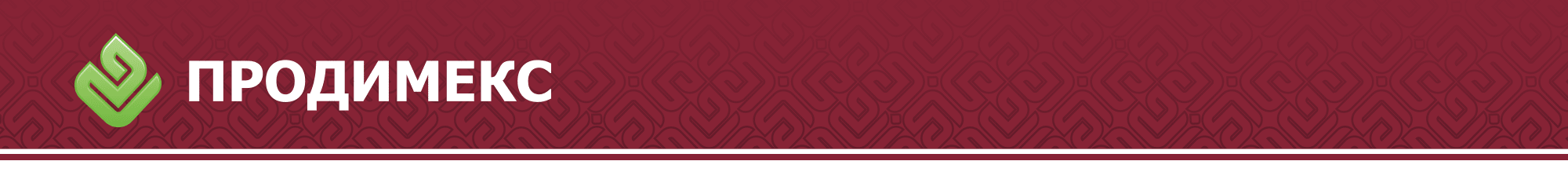 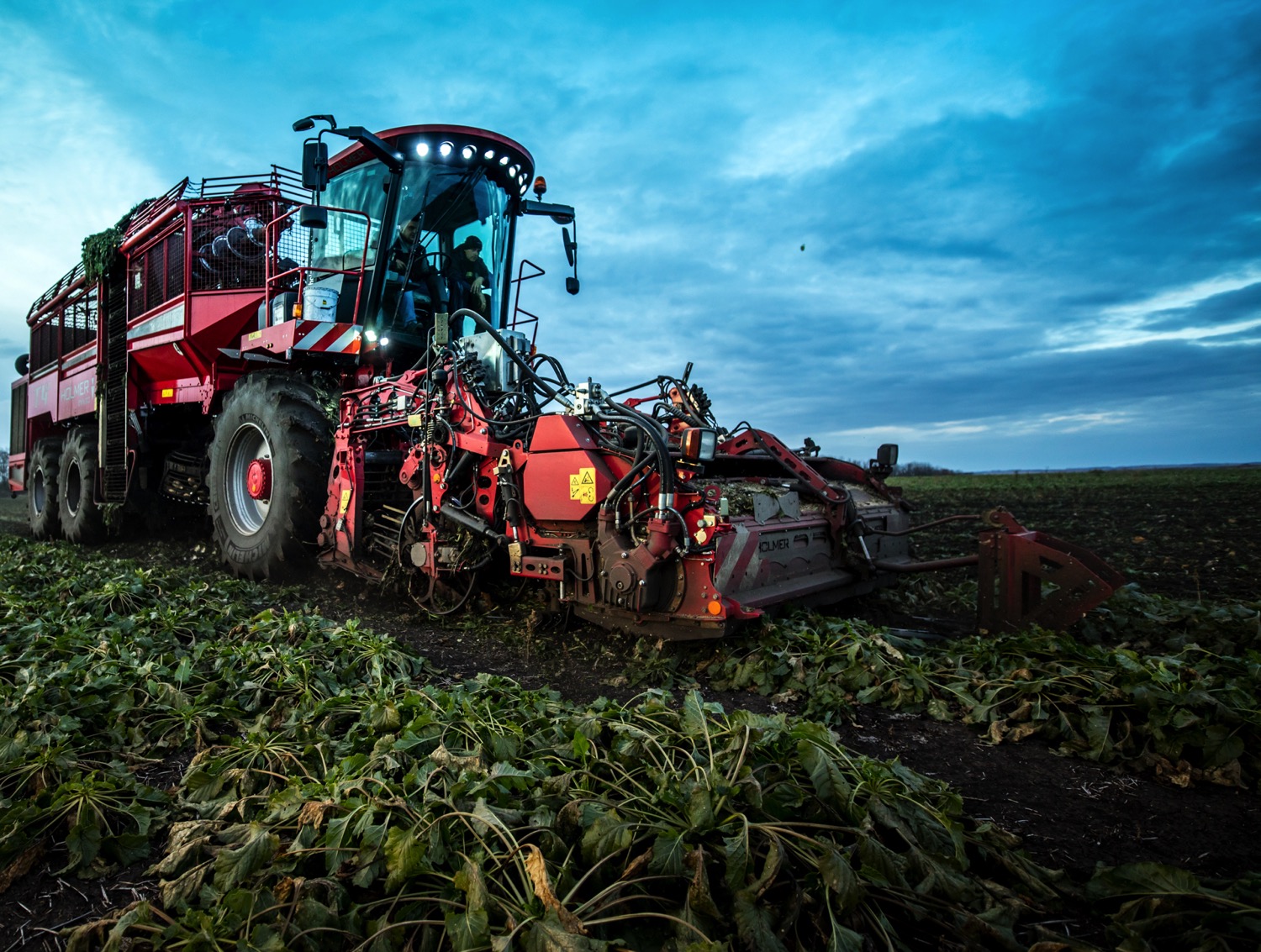 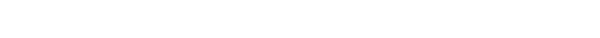 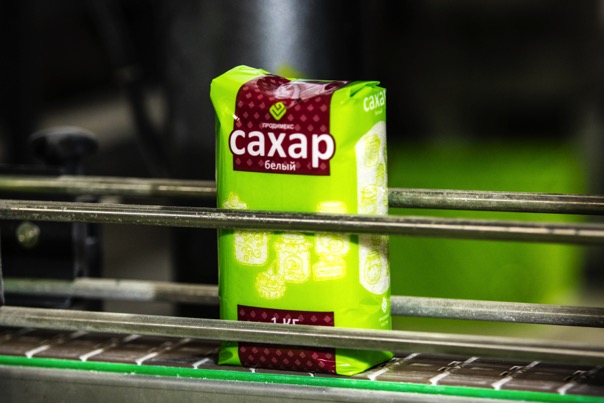 «ПРОДИМЕКС» - ЭТО ПОЛНЫЙ ЦИКЛ 
    ПРОИЗВОДСТВА ОТ ПОЛЯ ДО ПРИЛАВКА
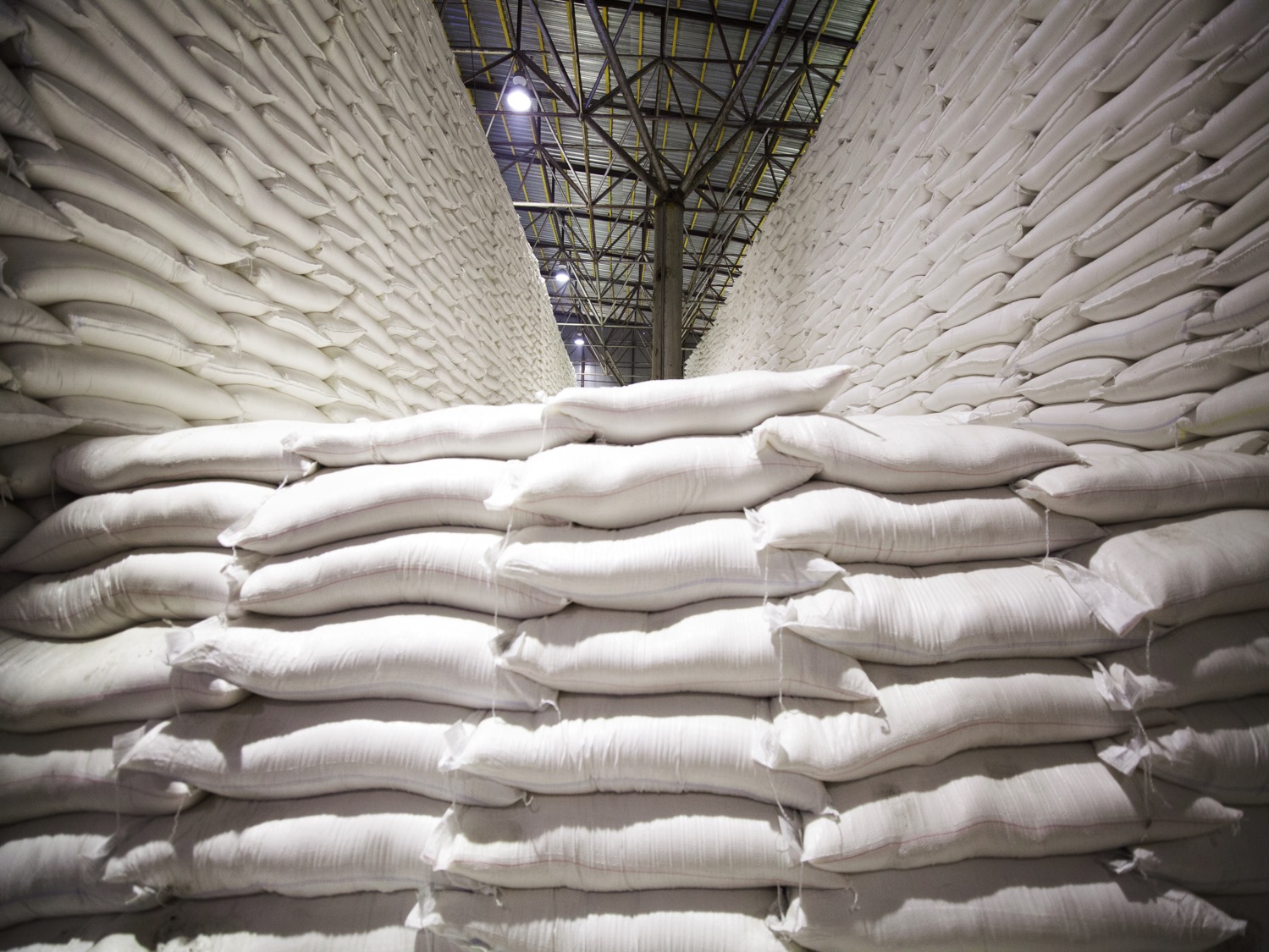 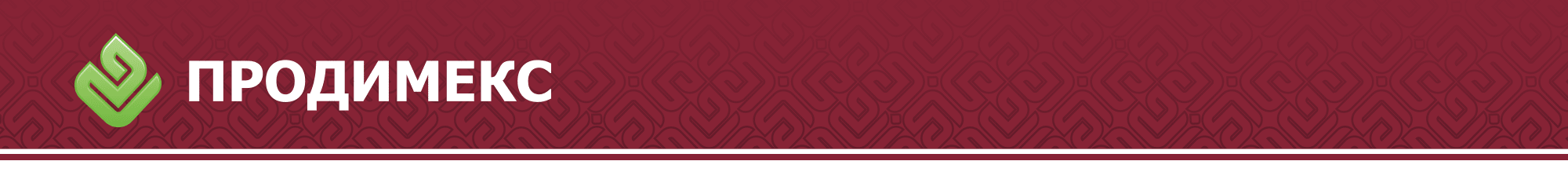 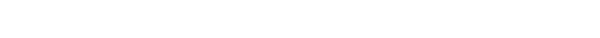 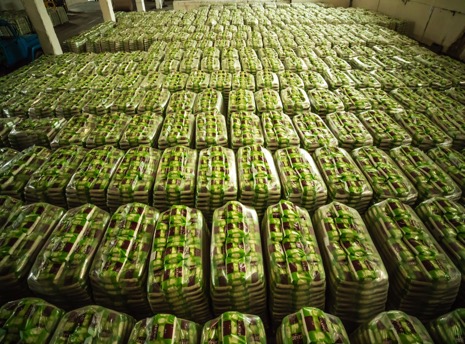 1.700.000
ТОНН САХАРА В ГОД
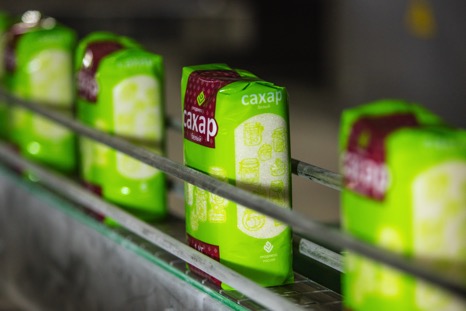 «ПРОДИМЕКС»  ОБЕСПЕЧИВАЕТ САХАРОМ ПОЧТИ
 25% РЫНКА РОССИИ
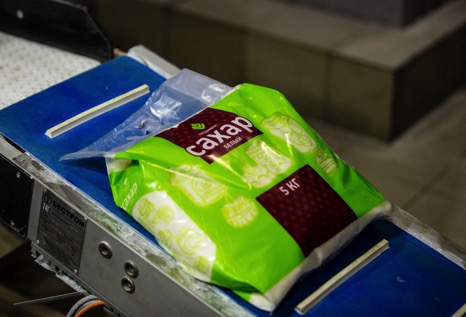 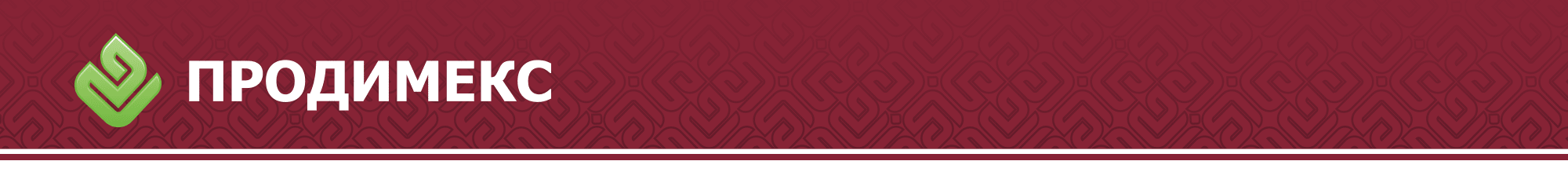 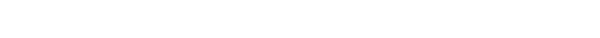 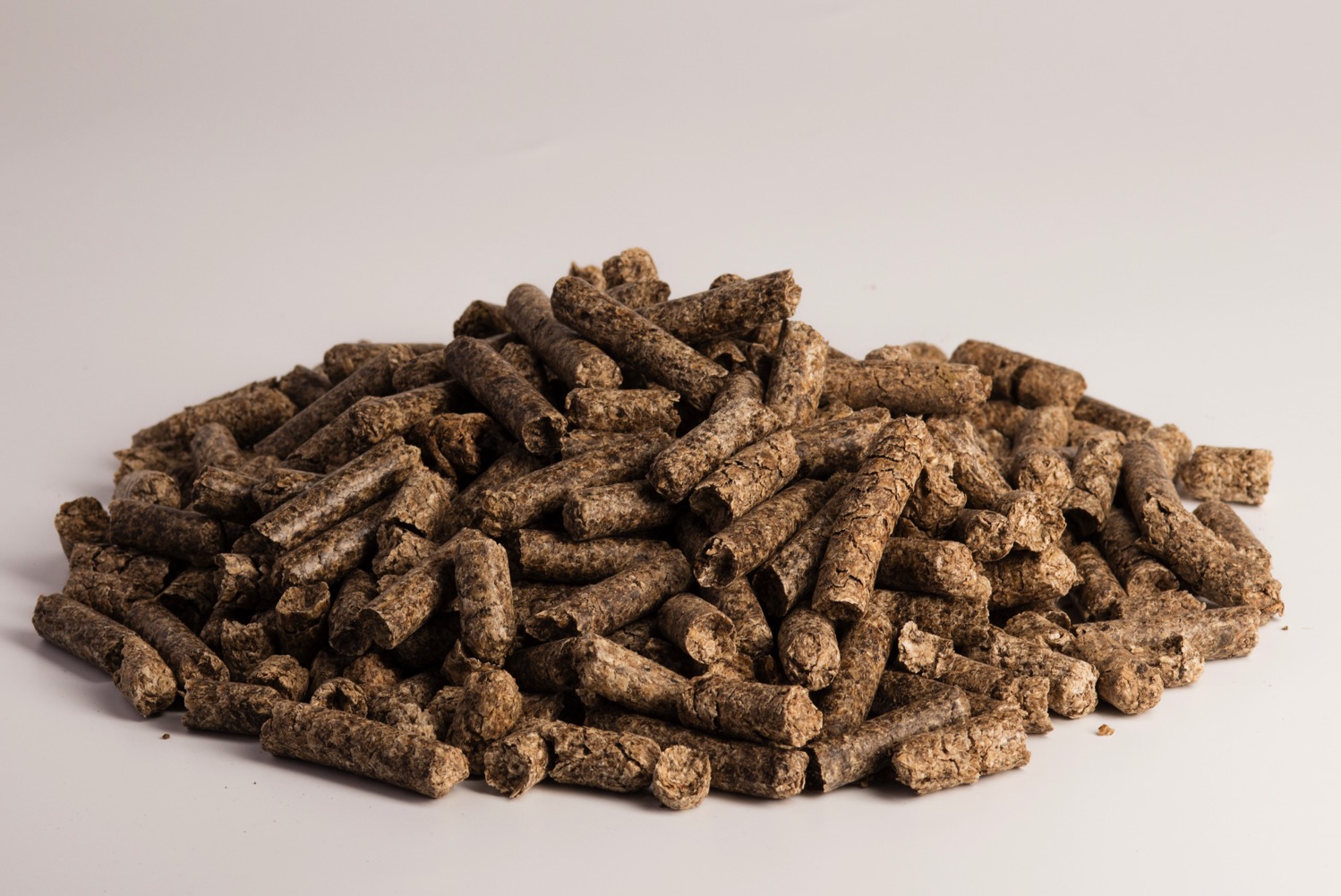 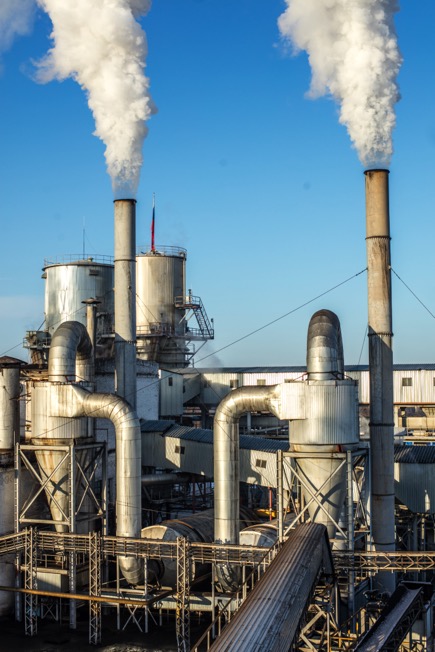 450.000
ТОНН ГРАНУЛИРОВАННОГО ЖОМА В ГОД
«ПРОДИМЕКС»  ПРОИЗВОДИТ  ПОЧТИ
 30% ГРАНУЛИРОВАННОГО ЖОМА РОССИИ
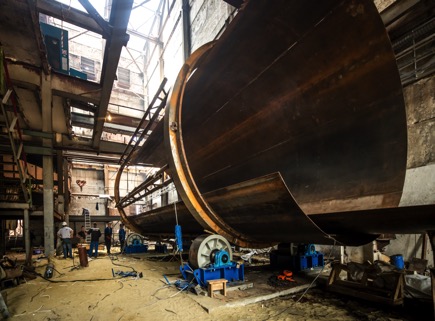 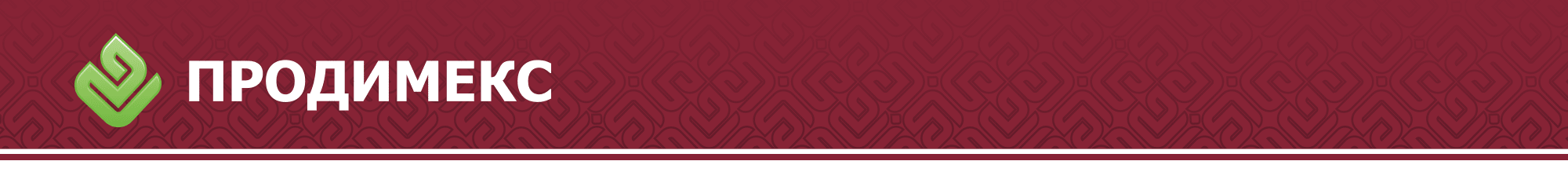 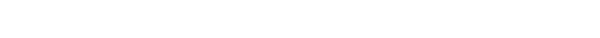 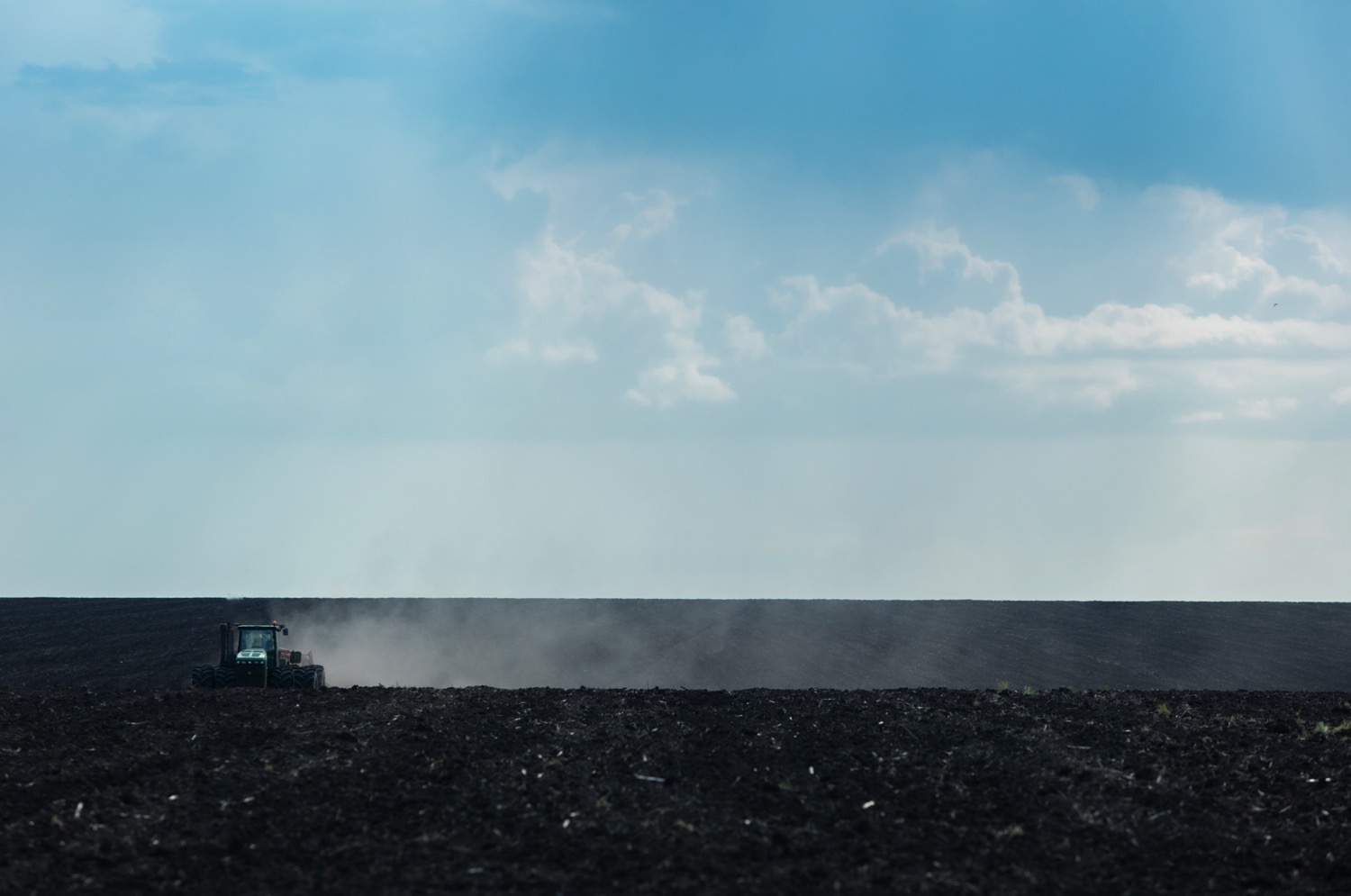 Более
800.000
гектар земли
ОДИН ИЗ КРУПНЕЙШИХ ЗЕМЕЛЬНЫХ 
БАНКОВ В РОССИИ 
(46 районов и 195 сельских поселений)
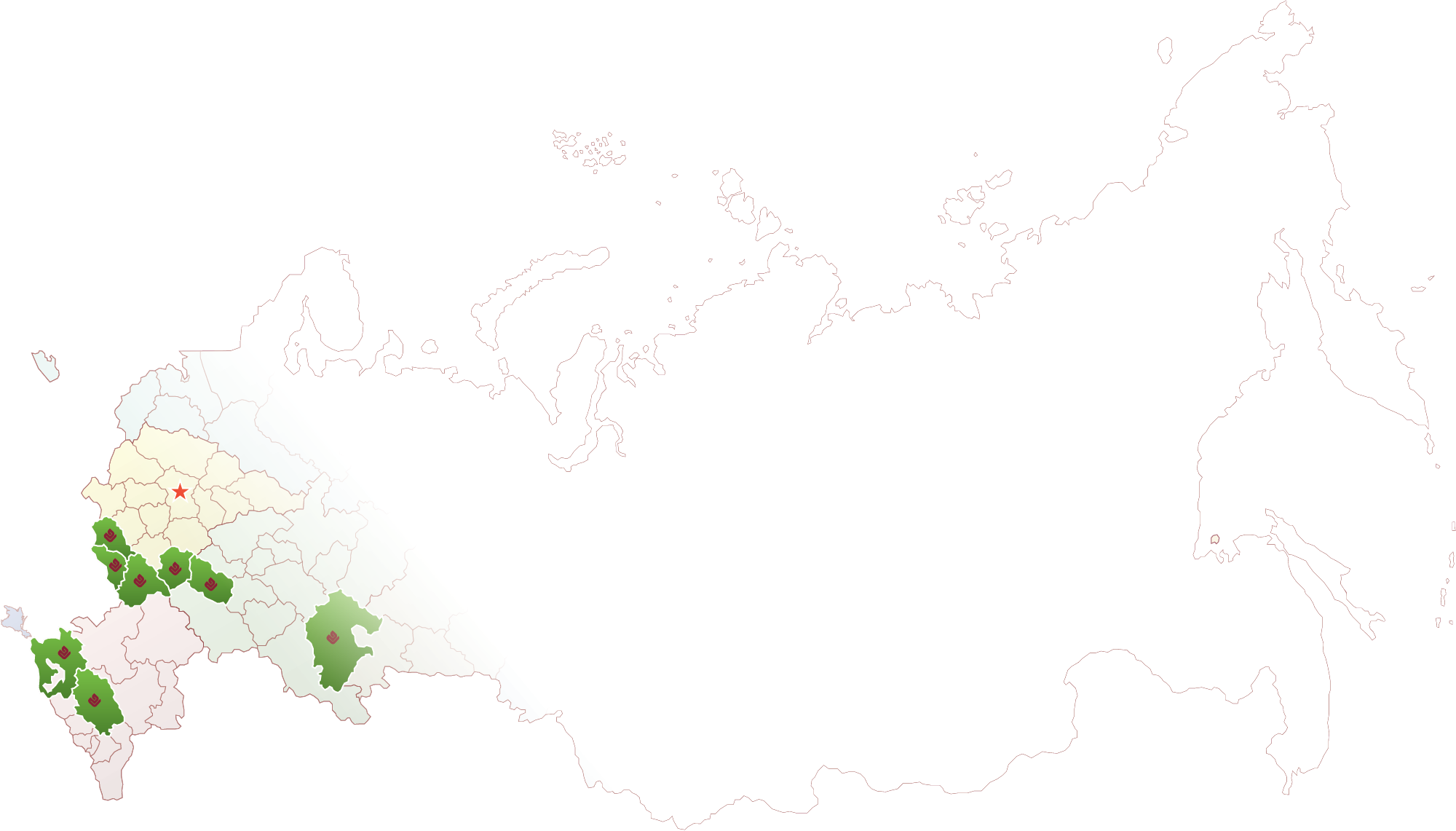 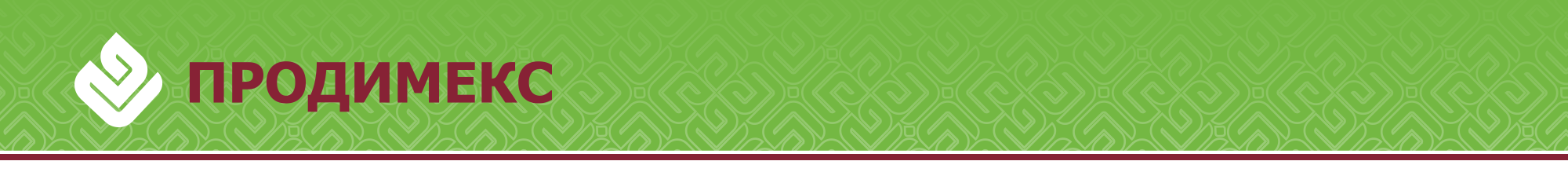 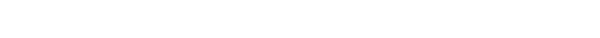 ШИРОЧАЙШАЯ ГЕОГРАФИЯ ПРОИЗВОДСТВА
Агропромышленный холдинг «Продимекс» обрабатывает земли в восьми лучших сельскохозяйственных регионах России:
Воронежская область;
Курская область;
Краснодарский край;
Ставропольский край;
Пензенская область;
Белгородская область;
Тамбовская область;
Республика Башкортостан;
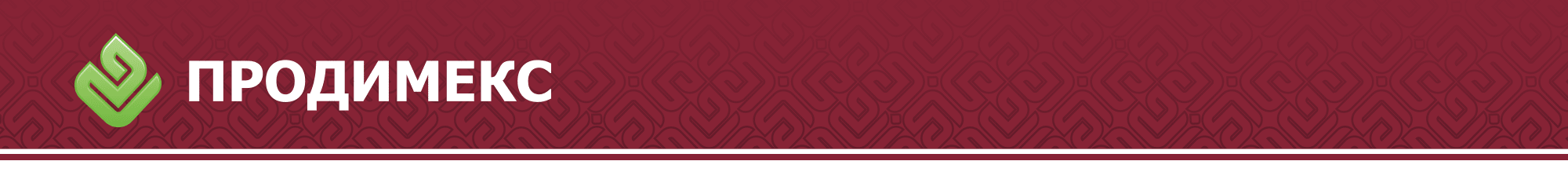 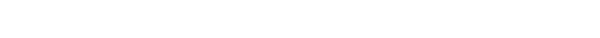 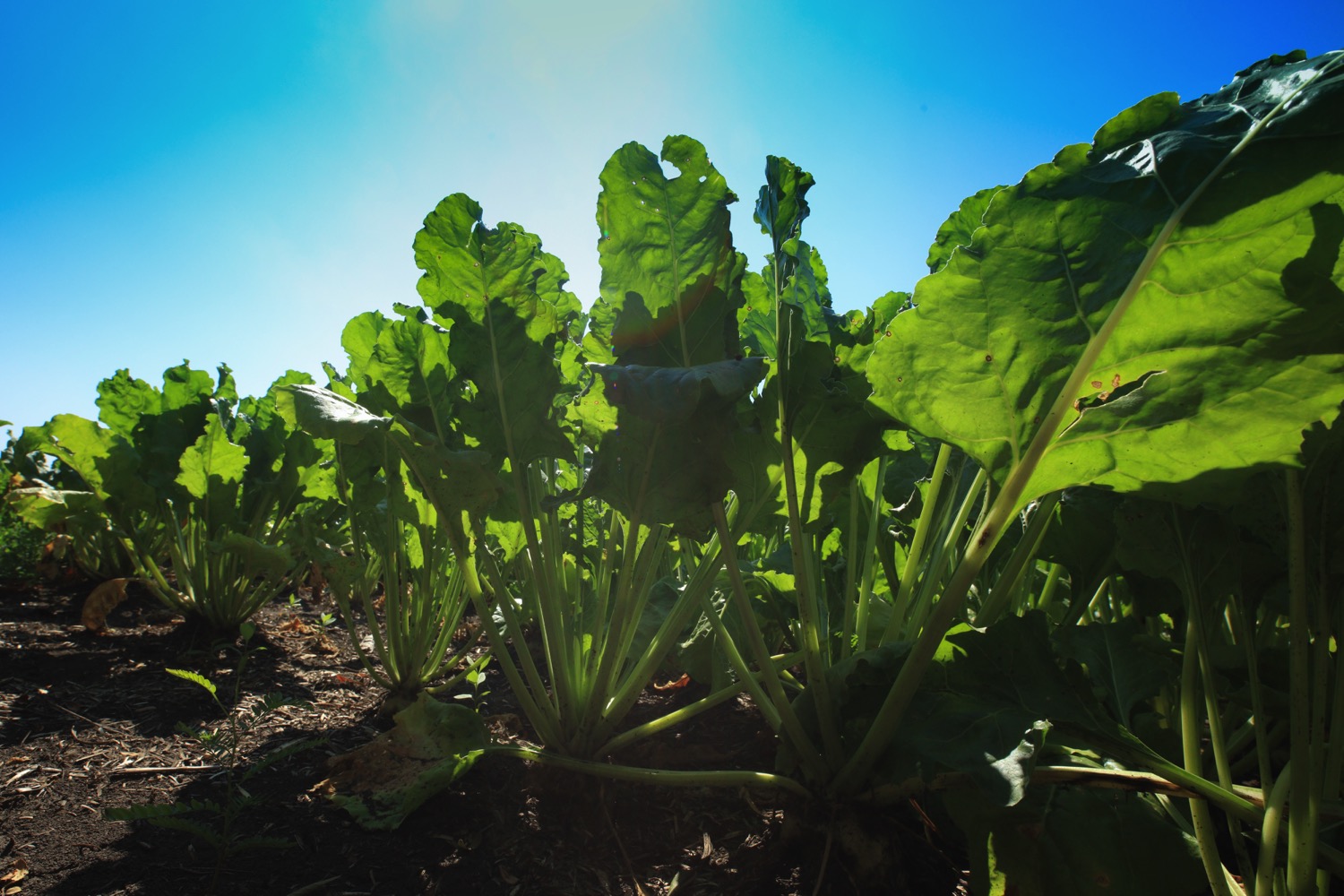 7.320.000  ТОНН СВЕКЛЫ
СТРАТЕГИЧЕСКАЯ КУЛЬТУРА ХОЛДИНГА «ПРОДИМЕКС» САХАРНАЯ СВЁКЛА
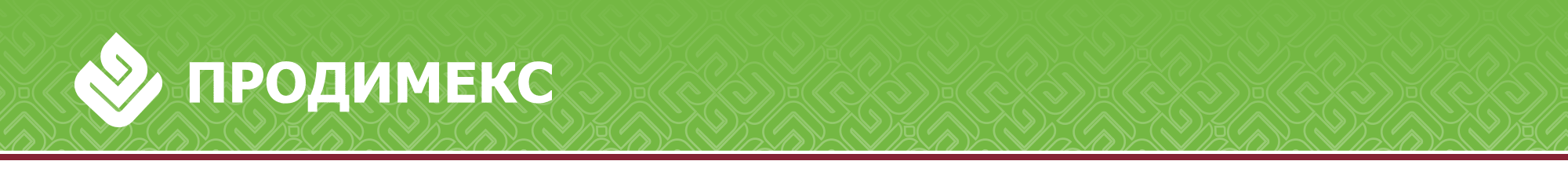 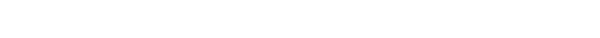 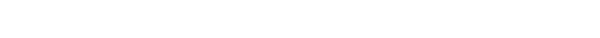 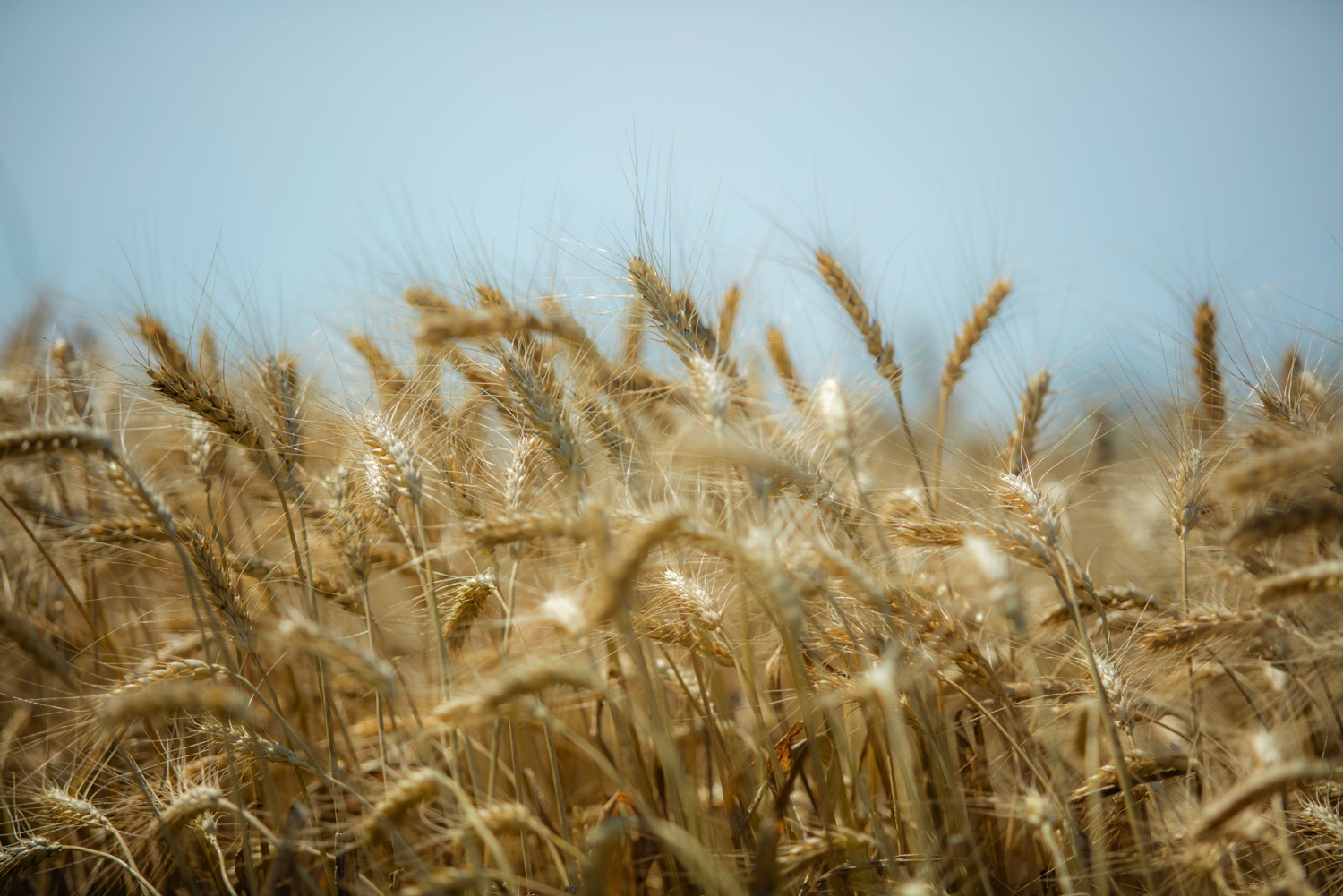 1.000.000
тонн зерновых, 
бобовых и масличных
ОСНОВНЫЕ КУЛЬТУРЫ В СЕВООБОРОТЕ ХОЛДИНГА: ОЗИМАЯ ПШЕНИЦА, СОЯ, ГОРОХ, ЯРОВОЙ ЯЧМЕНЬ, КУКУРУЗА, ПОДСОЛНЕЧНИК
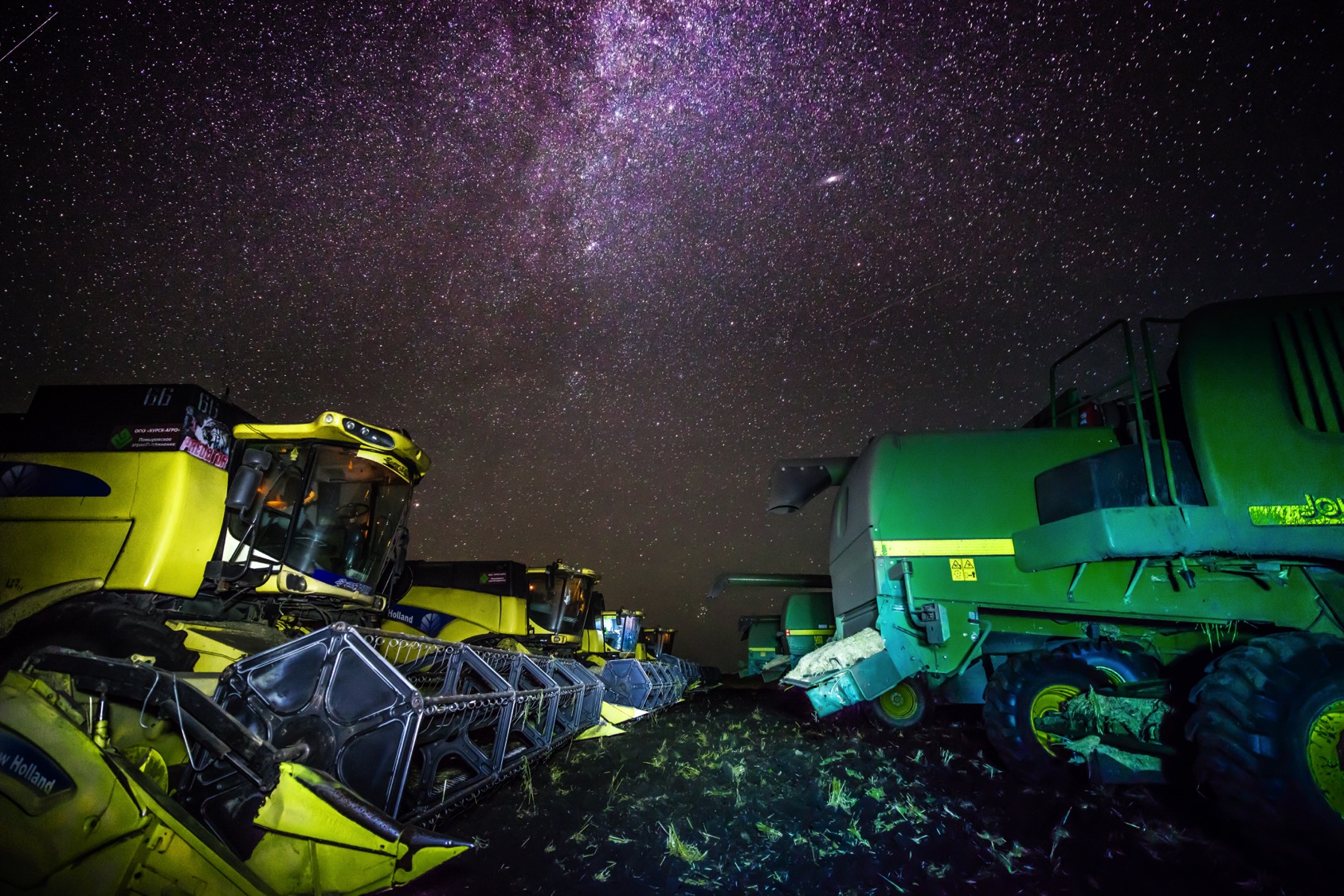 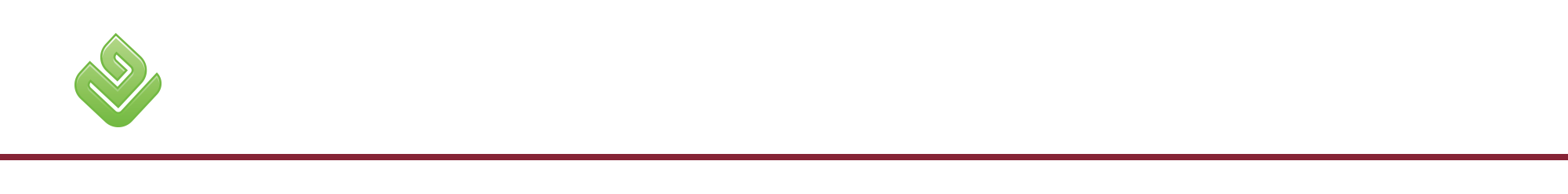 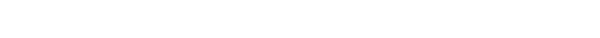 «ПРОДИМЕКС» - ЭТО СОВРЕМЕННАЯ 
СЕЛЬСКОХОЗЯЙСТВЕННАЯ ТЕХНИКА.
ЗЕРНОУБОРОЧНЫЕ КОМБАЙНЫ: JOHN DEERE, NEW HOLLAND, CLAAS, ACROS
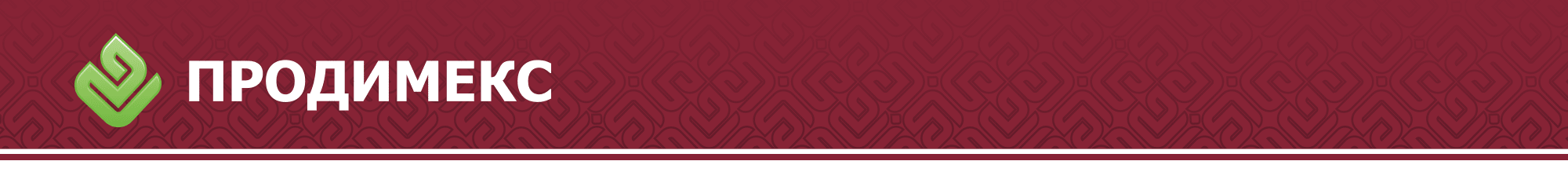 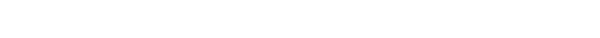 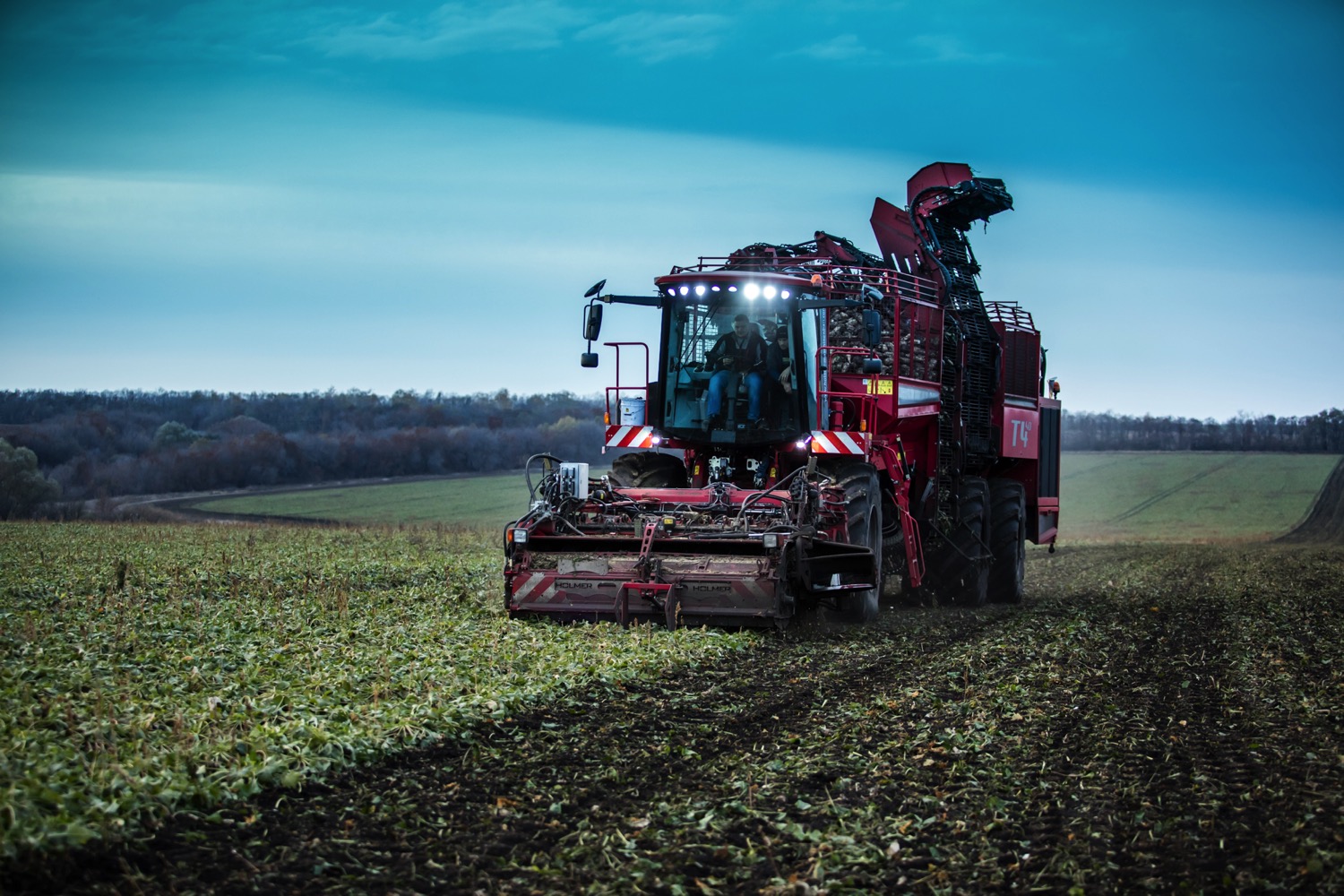 СВЕКЛОВИЧНЫЕ КОМБАЙНЫ:   HOLMER, ROPA, GRIMME
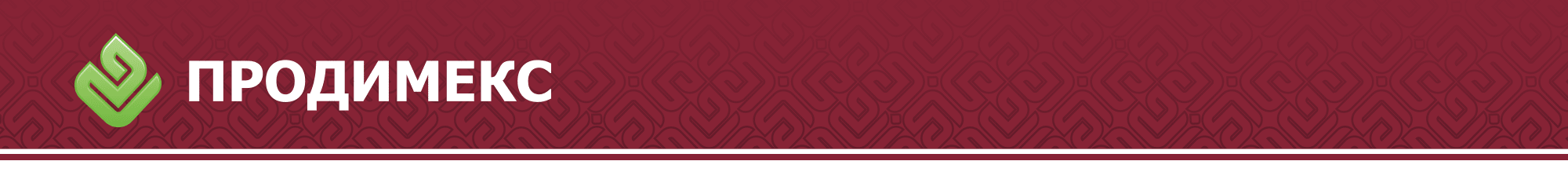 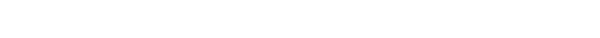 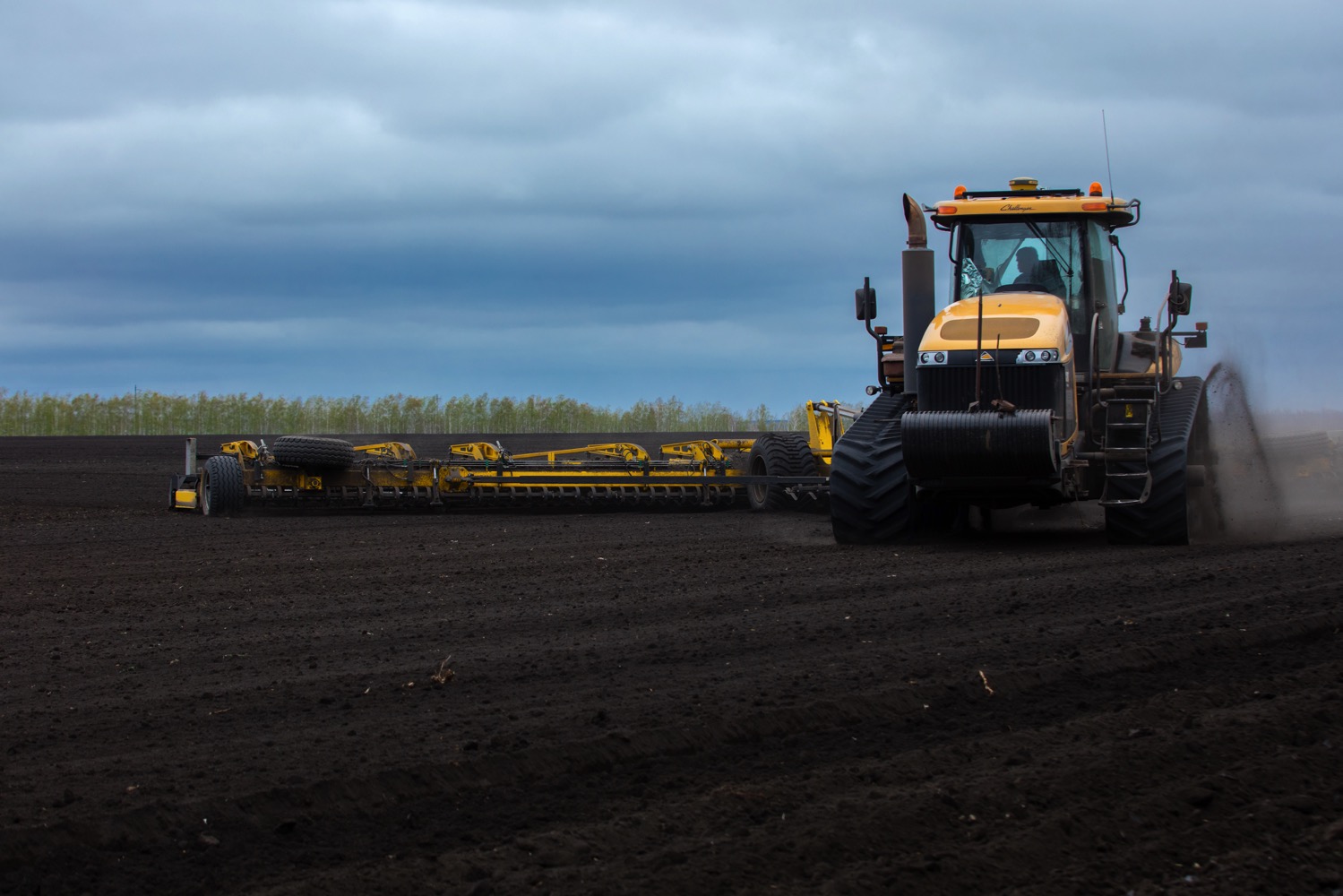 ЭНЕРГОНАСЫЩЕННЫЕ ТРАКТОРА:    JOHN DEERE, CASE, CHALLENGER, FENDT, DEUTZ-FAHR
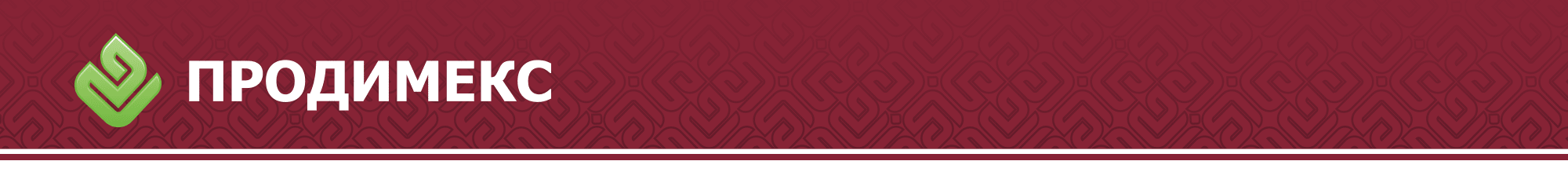 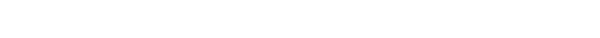 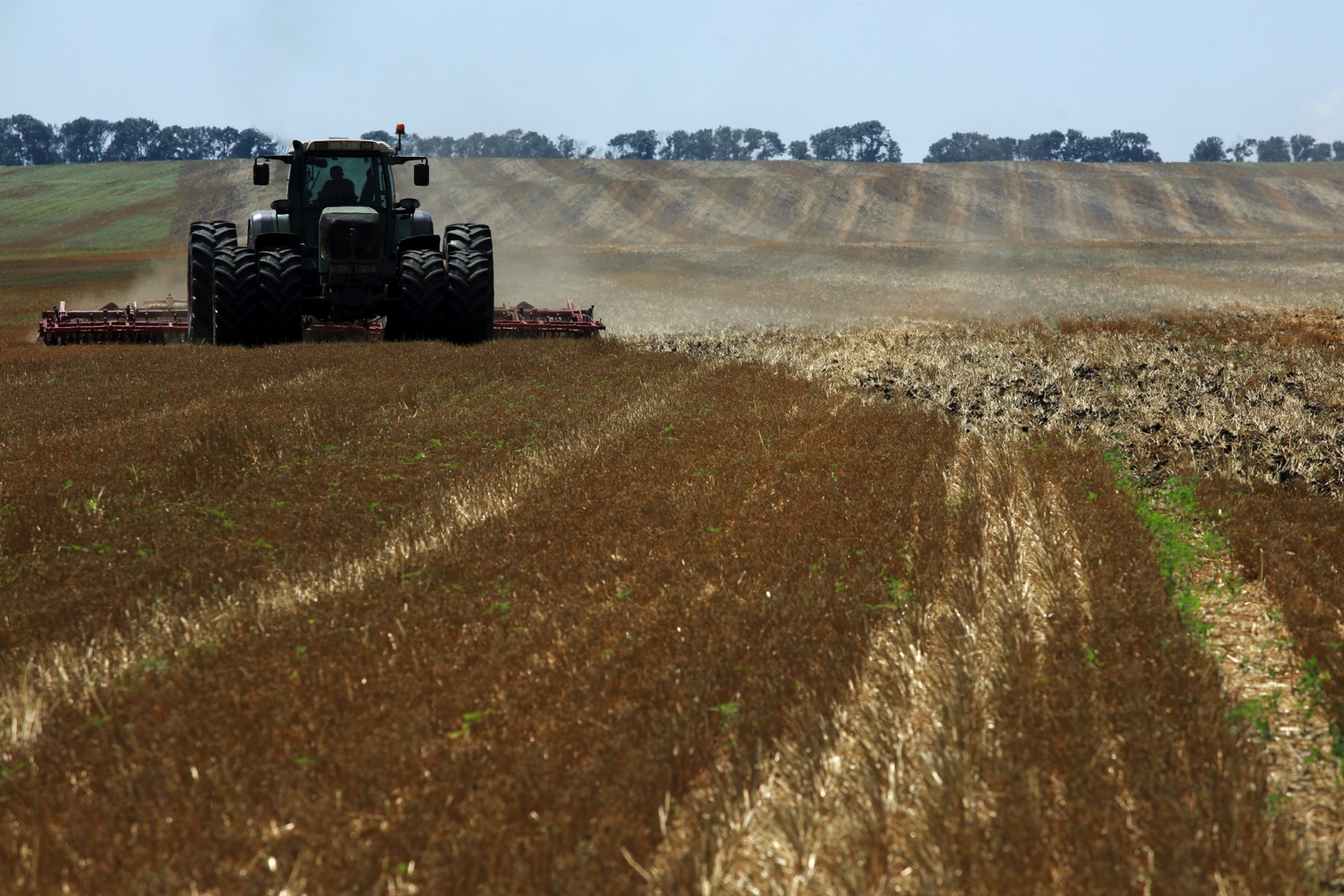 ШИРОКОЗАХВАТНЫЕ ПРИЦЕПНЫЕ УСТРОЙСТВА ДЛЯ ПОЧВОПОДГОТОВКИ: VADERSTAD, BEDNAR, LEMKEN, AMAZONE и другие…
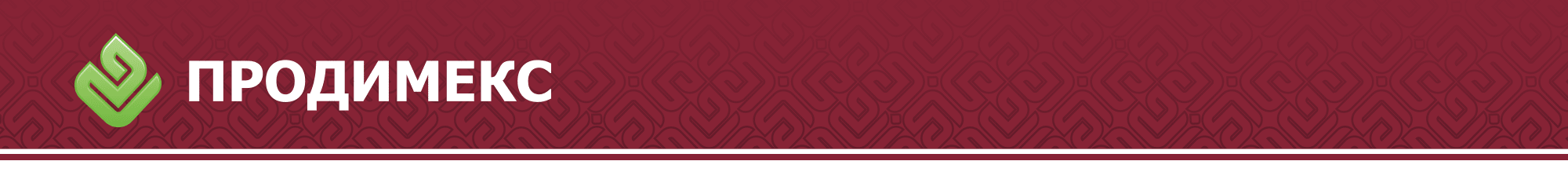 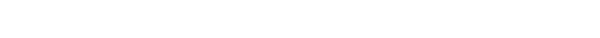 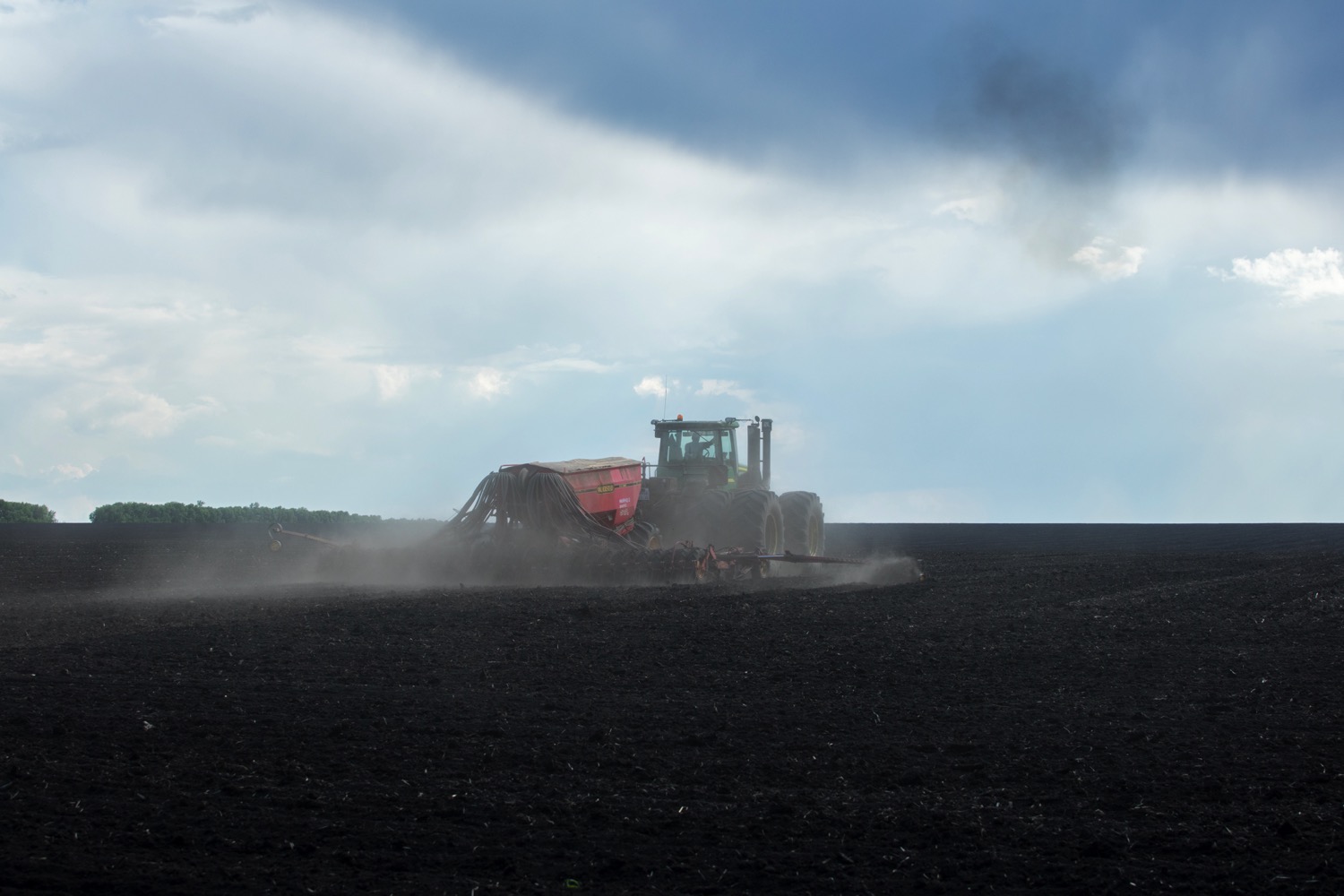 СЕЯЛКИ, ОПРЫСКИВАТЕЛИ:AMAZONE, MONOPILE, VADERSTAD …
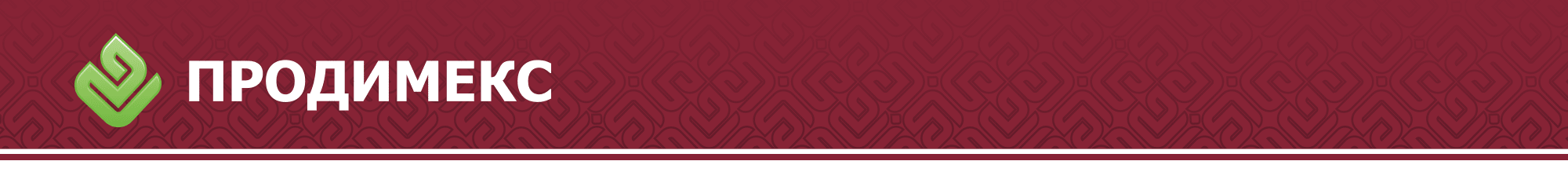 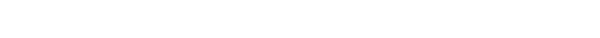 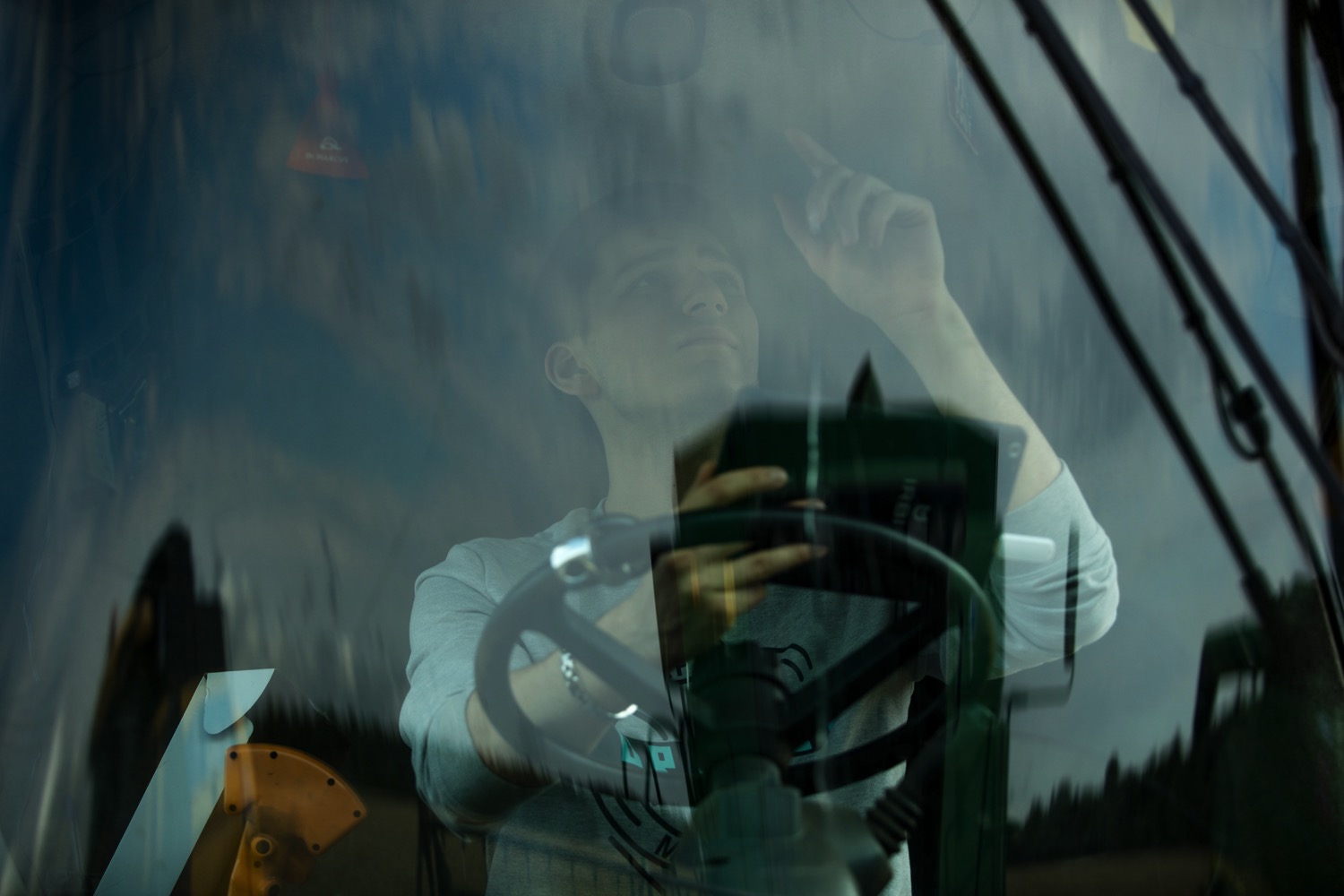 НА ВСЕЙ ТЕХНИКЕ ХОЛДИНГА «ПРОДИМЕКС» УСТАНОВЛЕНА СОБСТВЕННАЯ УНИКАЛЬНАЯ АВТОМАТИЗИРОВАННАЯ ПРОГРАММА УПРАВЛЕНИЯ ПРОИЗВОДСТВОМ (ПУП)
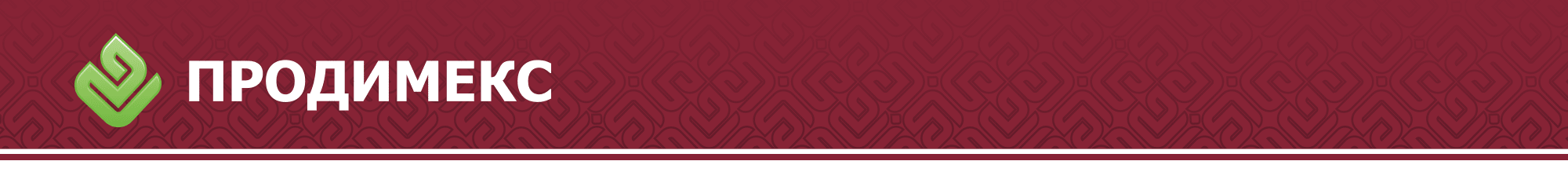 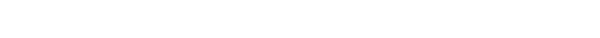 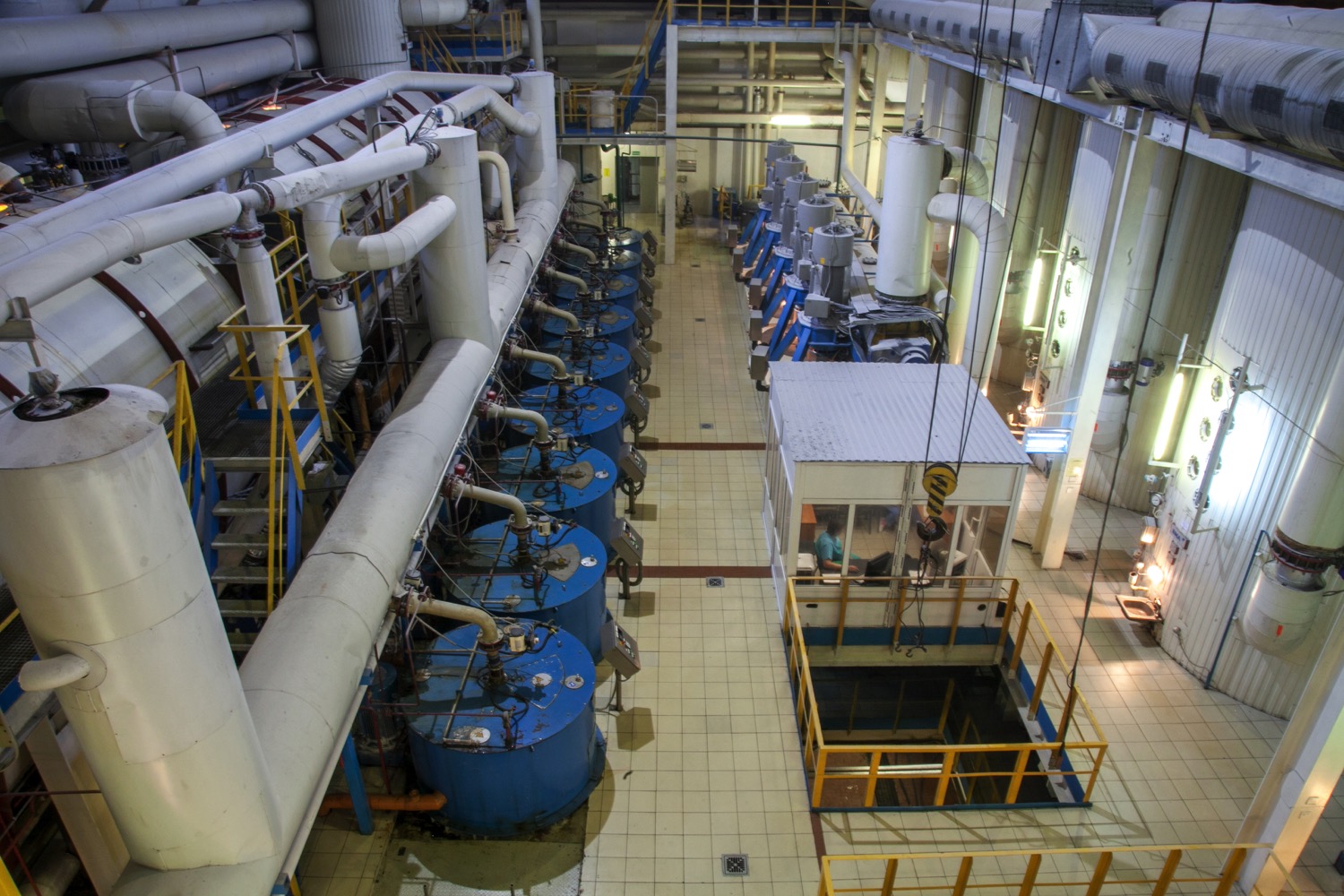 14 САХАРНЫХ ЗАВОДОВ В РОССИИ
ЗАВОДЫ «ПРОДИМЕКС» ПЕРЕРАБАТЫВАЮТ – 80.000 ТОНН СВЕКЛЫ В ДЕНЬ
Суточная производительность крупнейшего завода холдинга -12.000 тонн
Совокупный объём переработки всех заводов – 11 млн. тонн сахарной свёклы в год
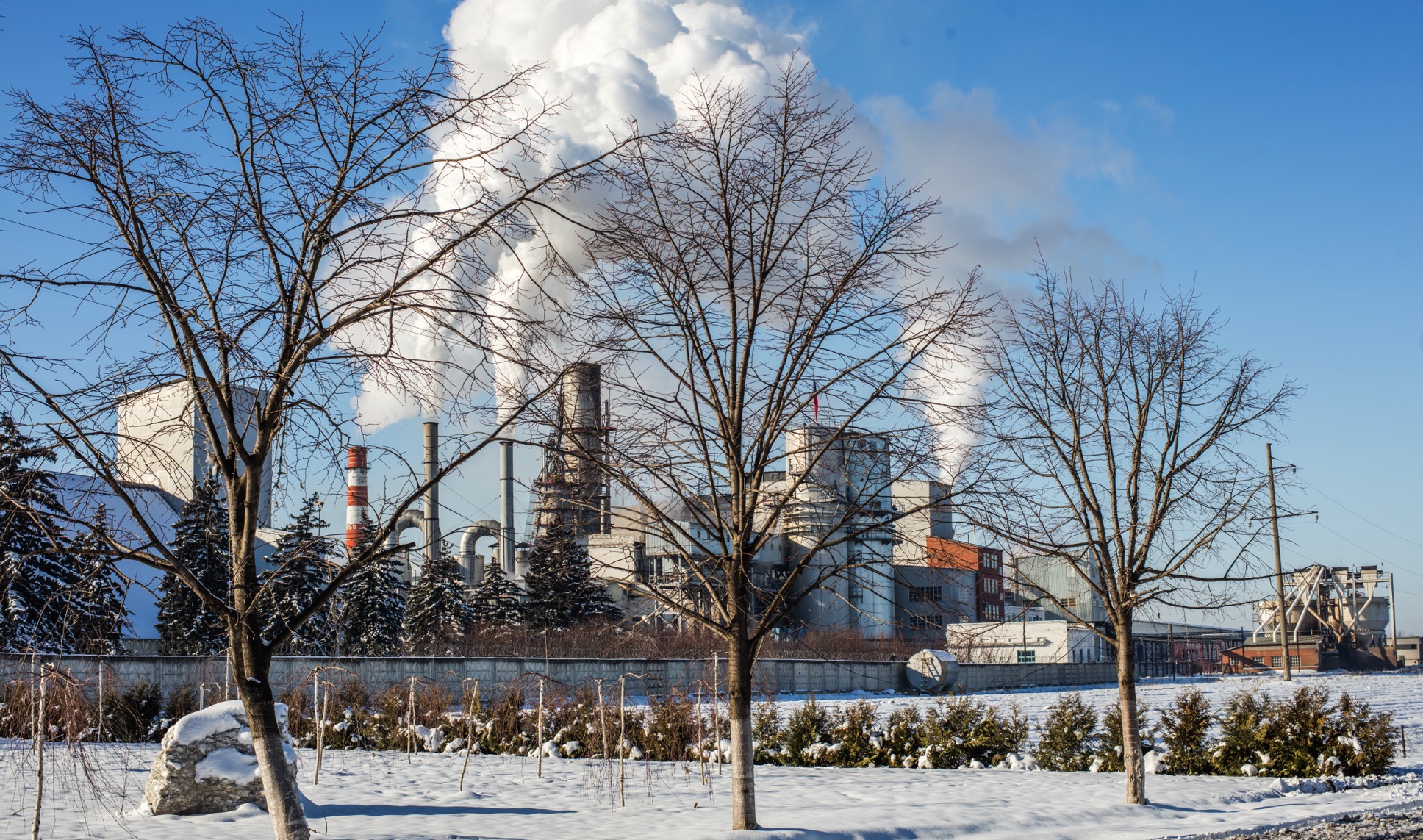 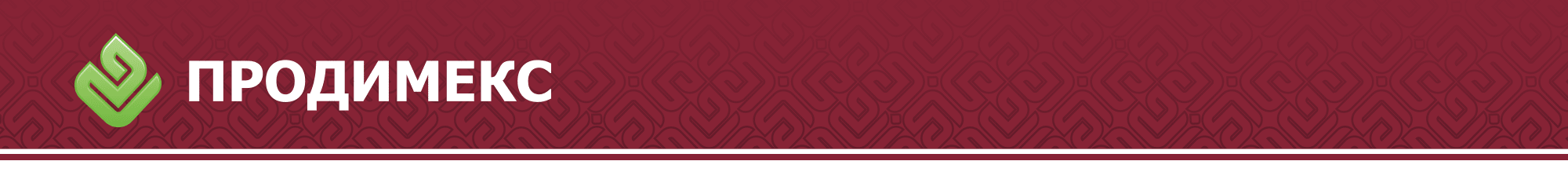 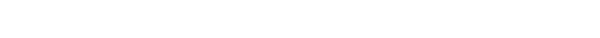 12.000 тонн
СУТОЧНЫЙ ОБЪЁМ ПЕРЕРАБОТКИ
КРУПНЕЙШИЙ ЗАВОД АГРОПРОМЫШЛЕННОГО ХОЛДИНГА «ПРОДИМЕКС» – ЗАВОД «УСПЕНСКИЙ САХАРНИК» (КРАСНОДАРСКИЙ КРАЙ)
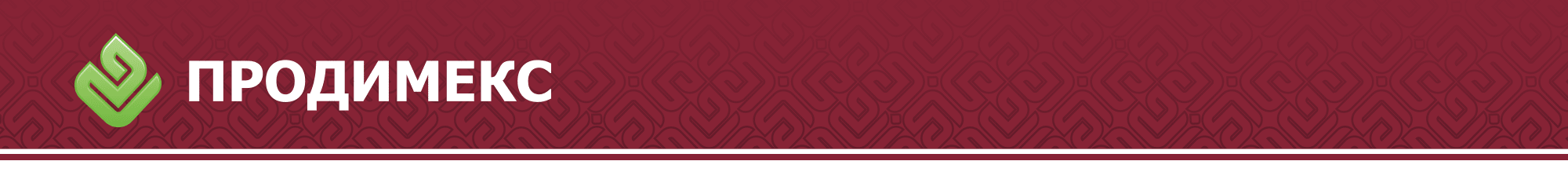 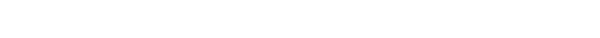 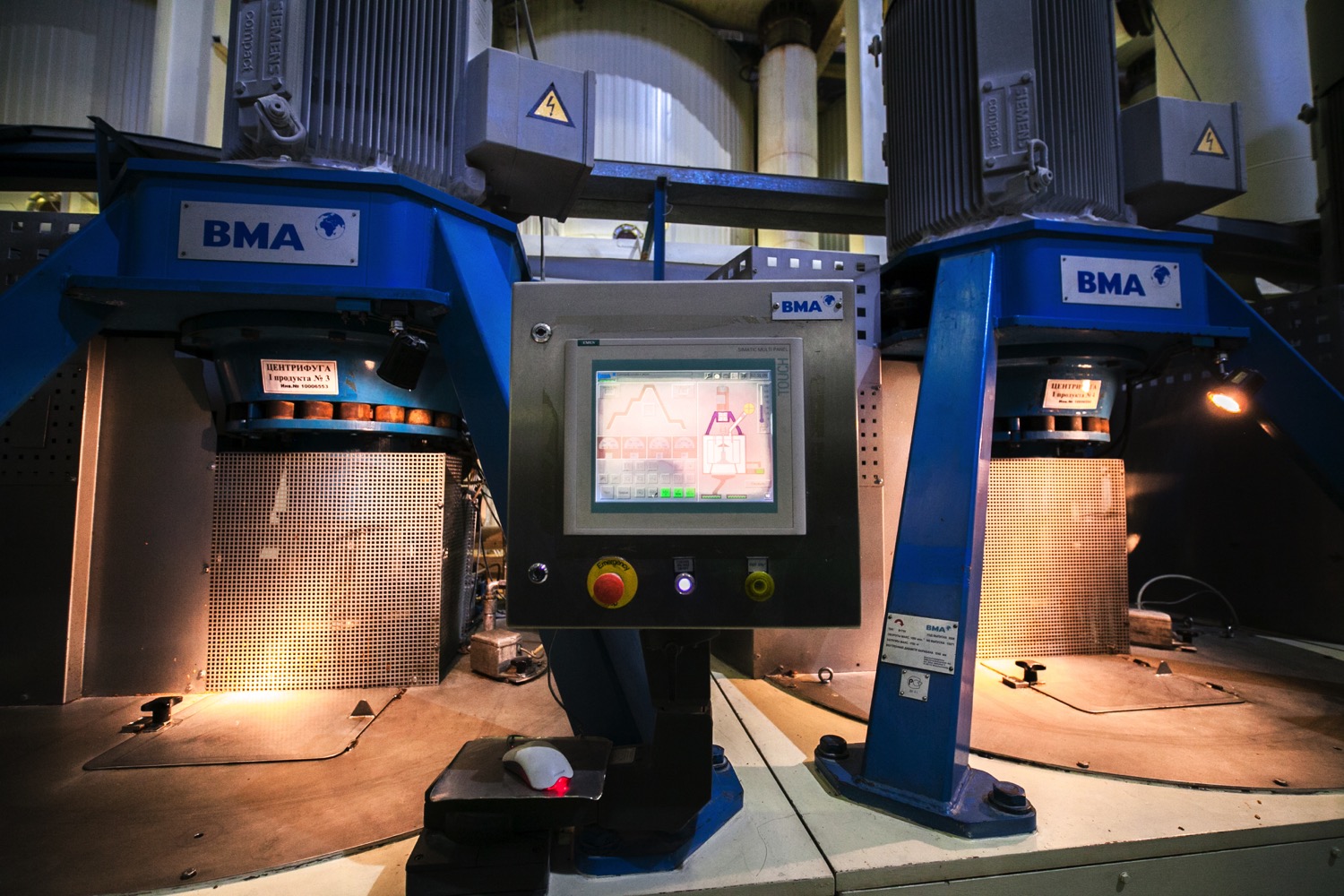 ПОСТОЯННАЯ МОДЕРНИЗАЦИЯ ПРОИЗВОДСТВА
ОБОРУДОВАНИЕ ЗАВОДОВ: BMA AG, PUTSCH AG, FIVES CAIL,
 BABBINI, CPM, PROMILL, TTK,
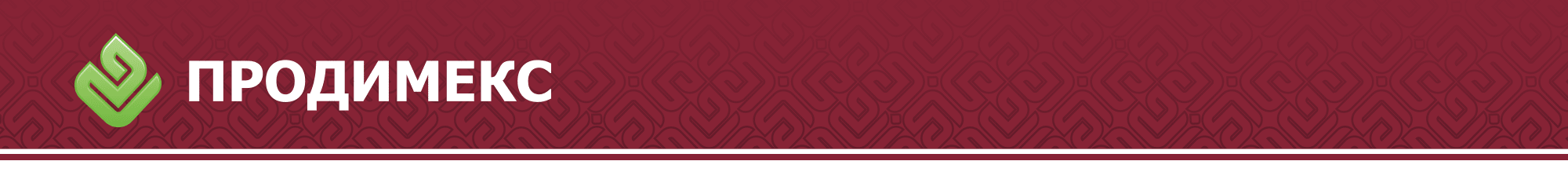 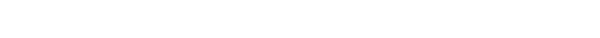 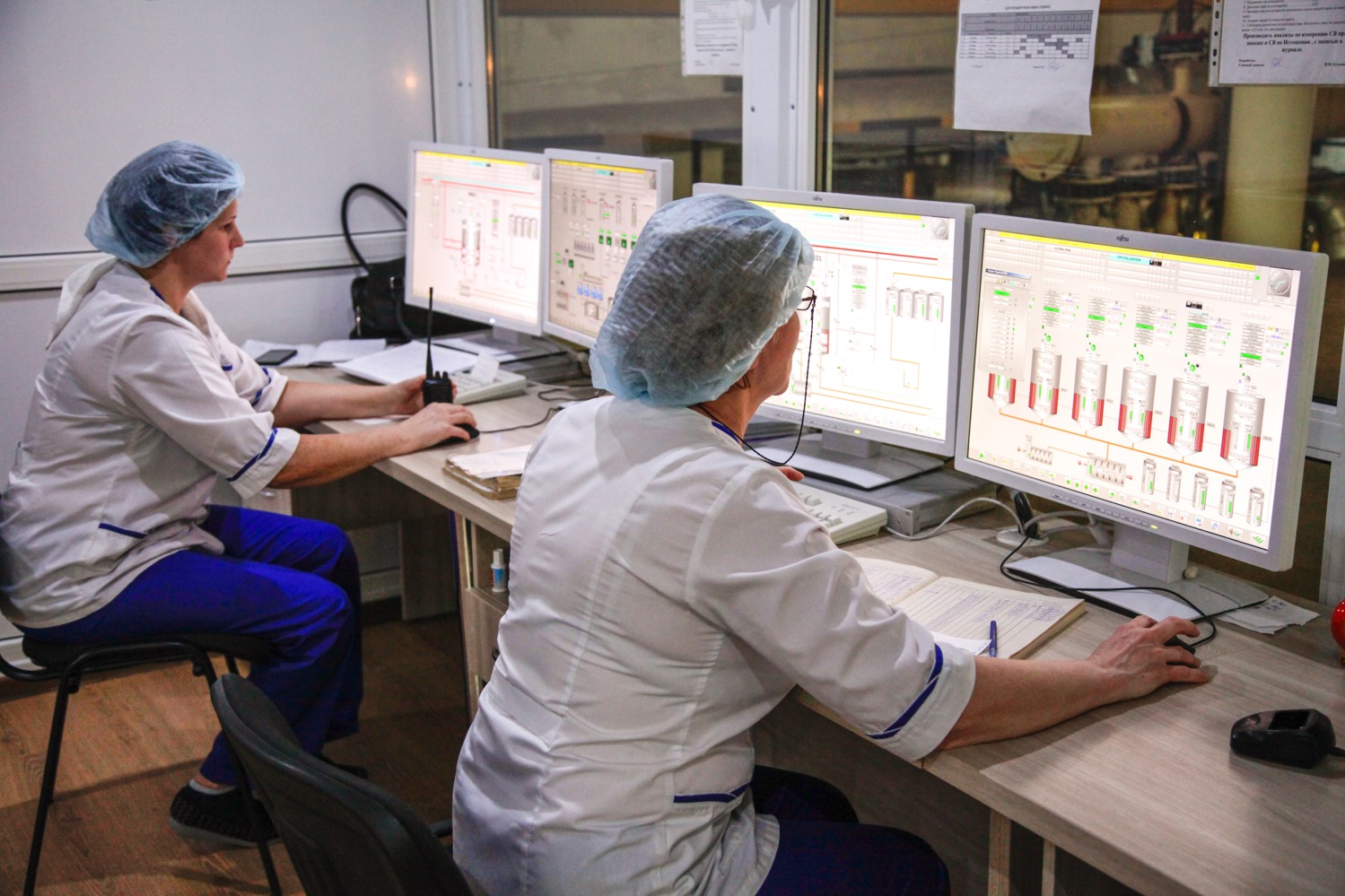 АВТОМАТИЗИРОВАННЫЕ СИСТЕМЫ УРАВЛЕНИЯ: SIEMENS, ABB
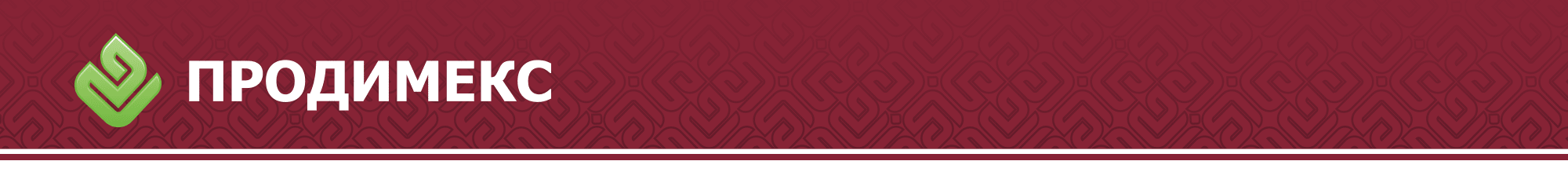 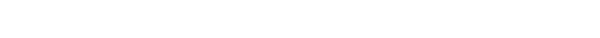 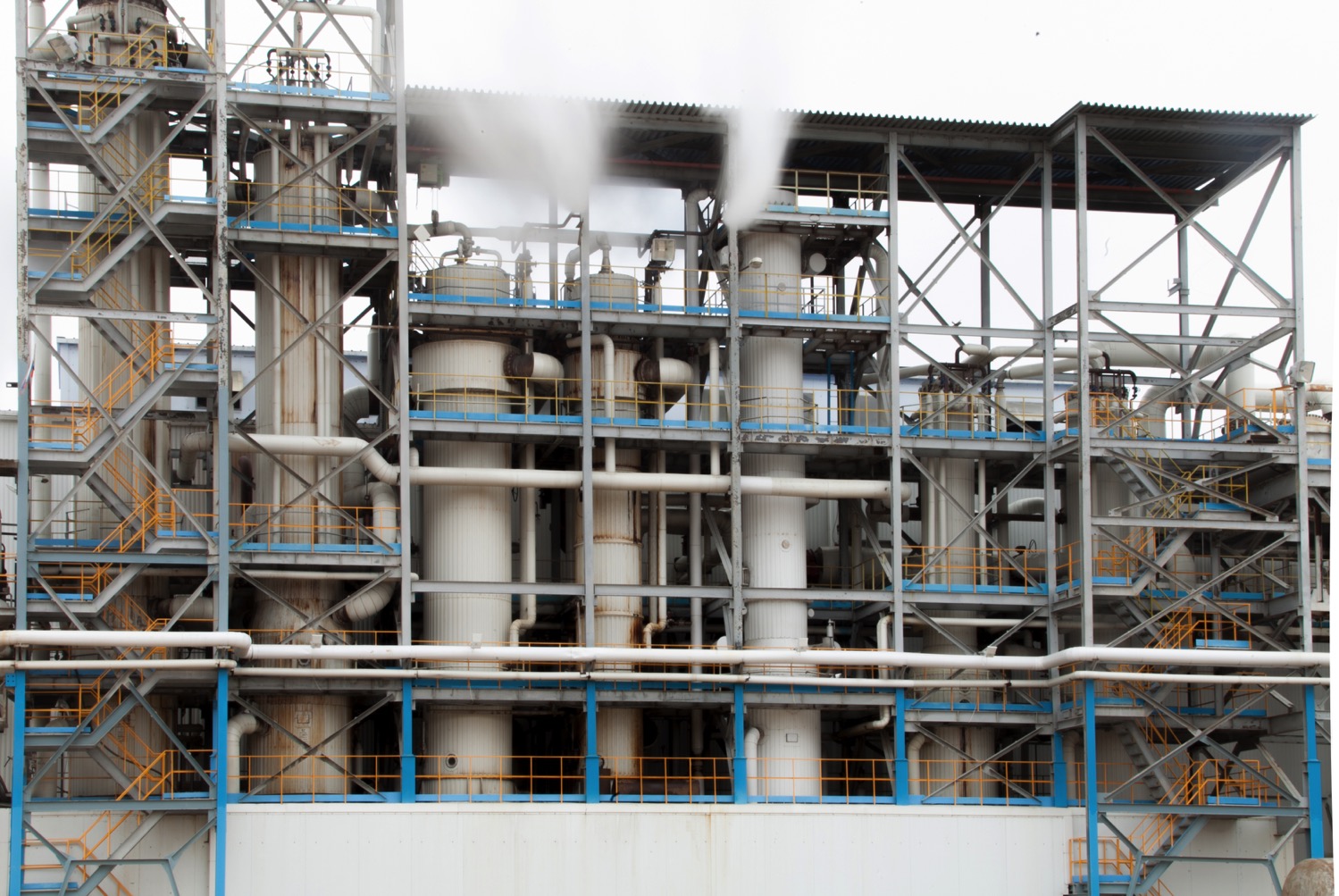 в состав холдинга входят УНИКАЛЬНОЕ ПРОИЗВОДСТВО
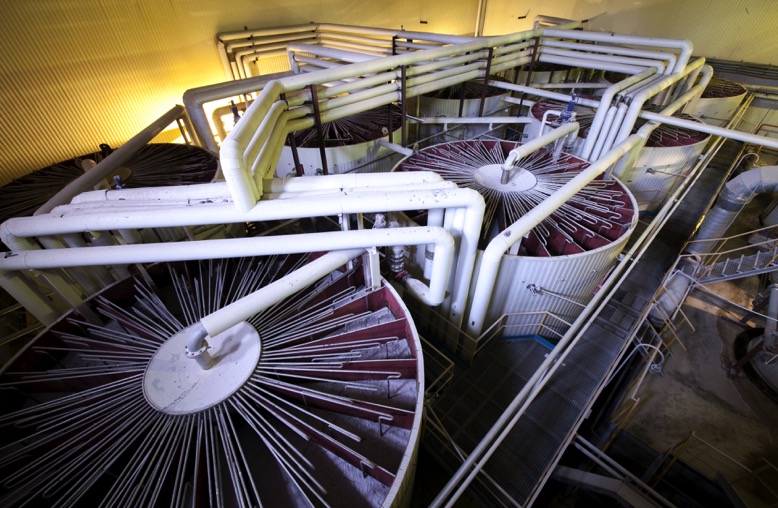 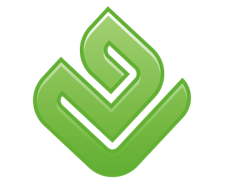 Агропромышленный холдинг
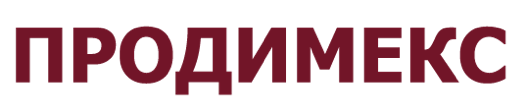 ЛИНИЯ ПО ПЕРЕРАБОТКЕ СВЕКЛОВИЧНОЙ МЕЛАССЫ
«ПРОДИМЕКС» ПЕРВЫМ В РОССИИ ОСВОИЛ ТЕХНОЛОГИЮ ПРОИЗВОДСТВА БЕТАИНОВОЙ МЕЛАССЫ НА ОЛЬХОВАТСКОМ САХАРНОМ КОМБИНАТЕ
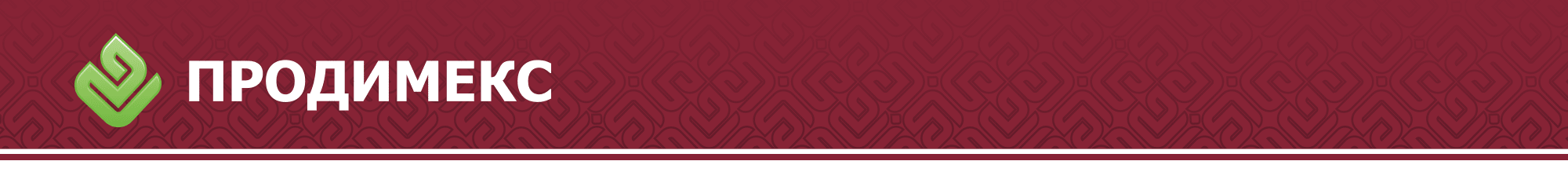 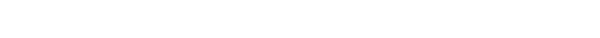 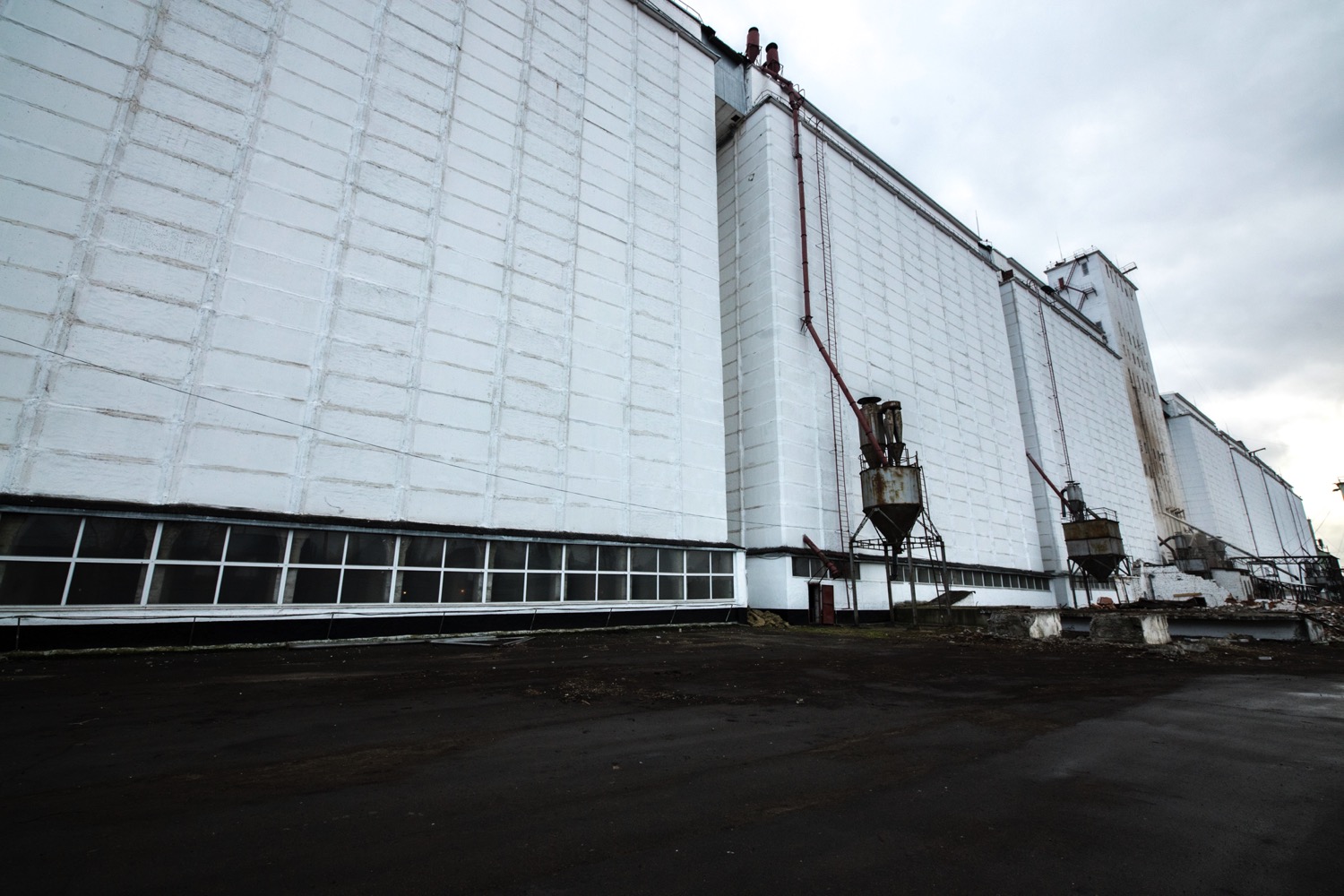 13 ЭЛЕВАТОРОВ
ОБЪЁМ ХРАНЕНИЯ ЭЛЕВАТОРОВ «ПРОДИМЕКС» 
БОЛЕЕ 760.000 тонн  
(на фото Таловский элеватор)
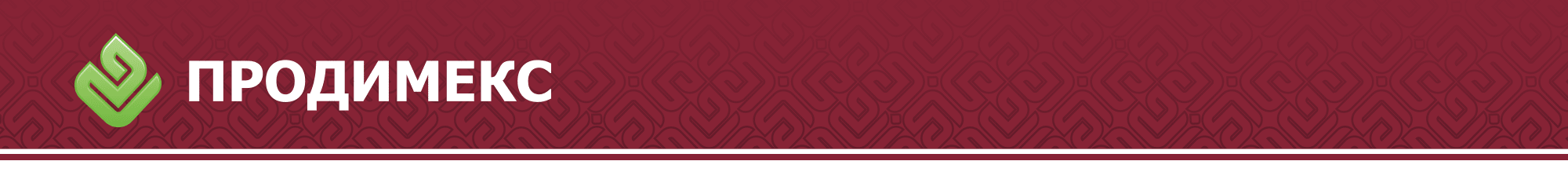 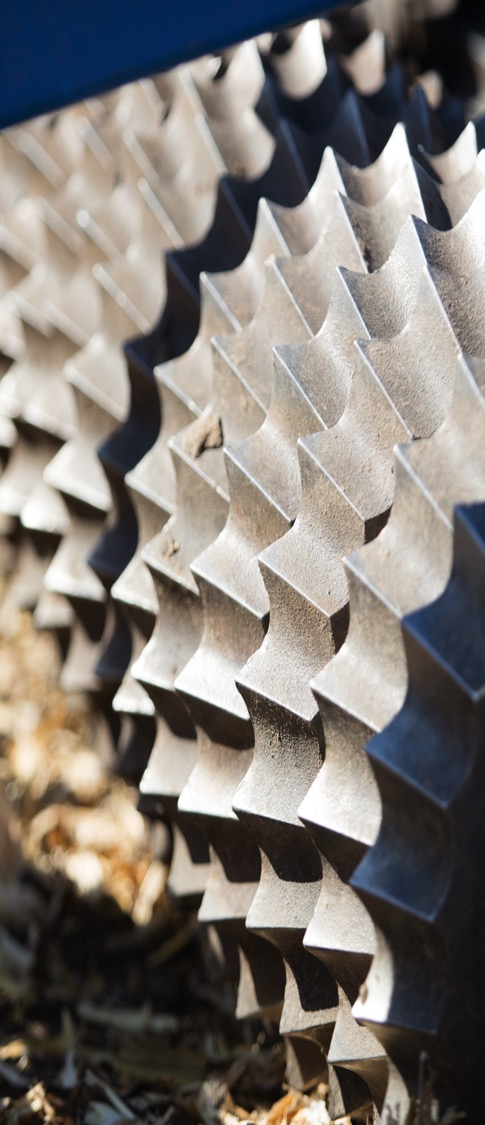 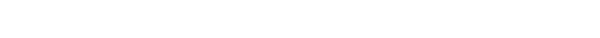 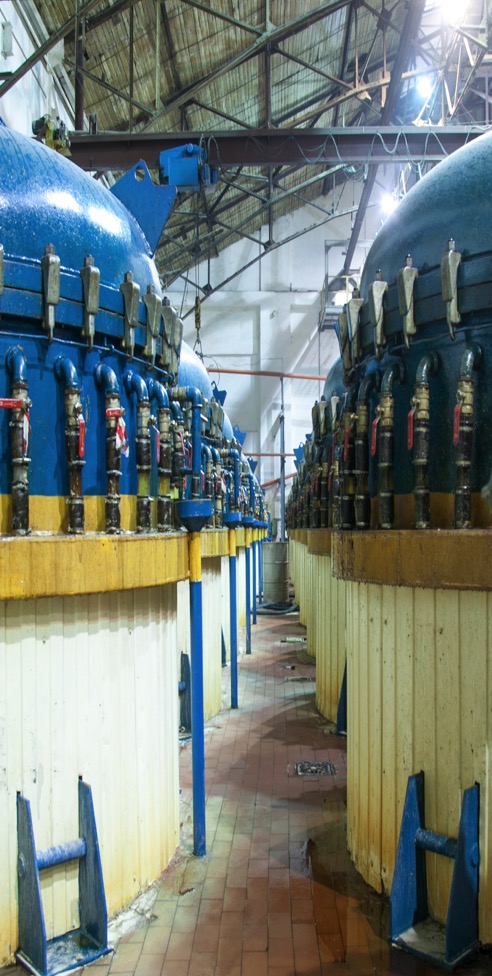 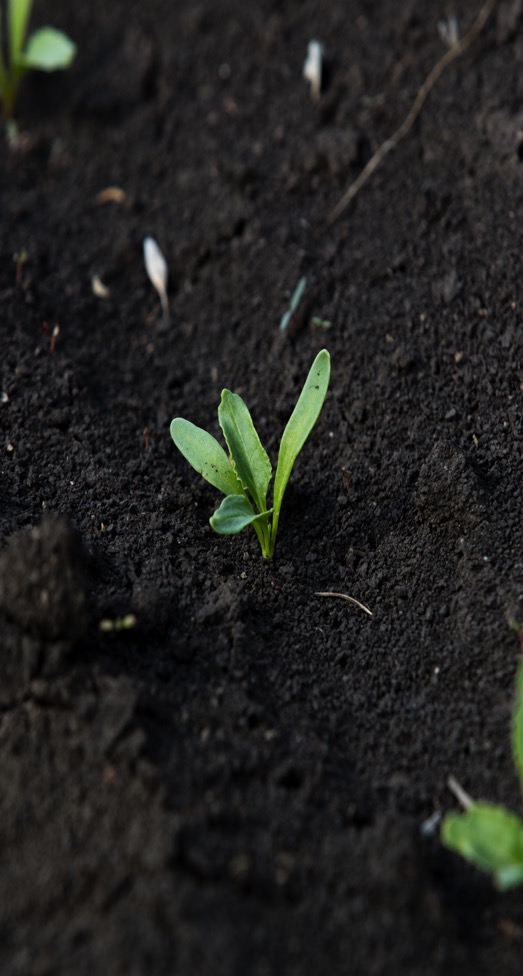 В КУРСКОЙ, ВОРОНЕЖСКОЙ И ПЕНЗЕНСКОЙ ОБЛАСТЯХ СОЗДАНЫ СТУДЕНЧЕСКИЕ УЧЕБНО-ПРАКТИЧЕСКИЕ ЦЕНТРЫ ДЛЯ ПРОХОЖДЕНИЯ ПРОИЗВОДСТВЕННОЙ ПРАКТИКИ ПО ИНЖЕНЕРНОЙ, АГРОНОМИЧЕСКОЙ СПЕЦИАЛЬНОСТЯМ И ПО РАЗЛИЧНЫМ ЗАВОДСКИМ ПРОФЕССИЯМ
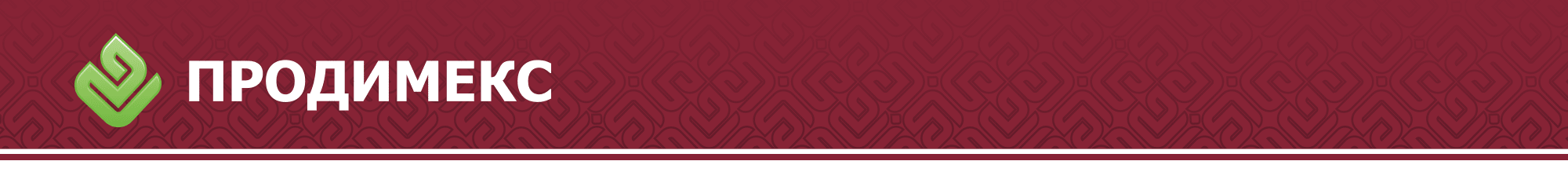 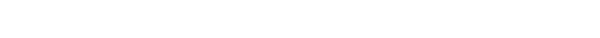 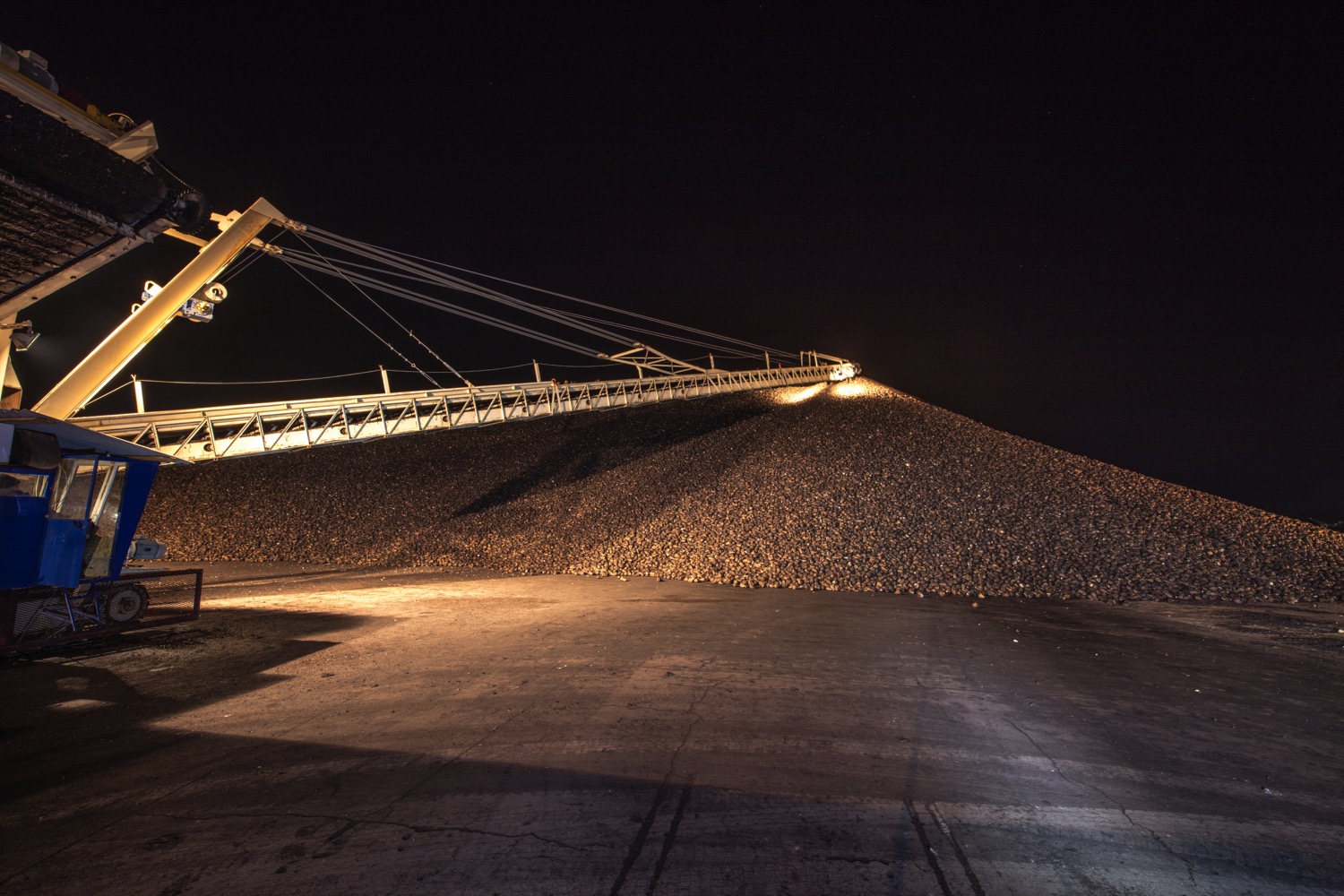 СПАСИБО ЗА ВНИМАНИЕ!